TANGO CONTROLS concepts
A brief introduction to the Tango Controls Concepts
by
Andy Götz (vocals) +
Reynald Bourtembourg  (keyboards)
1
Tango Controls Concepts – 5 October Tango Workshop @ ICALEPCS 2019
Tango basic concepts
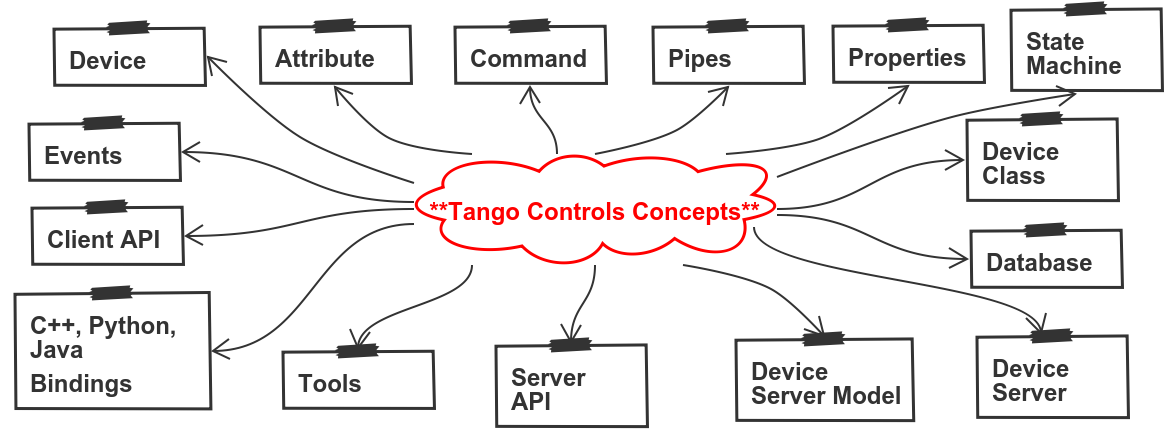 2
Tango Controls Concepts – 5 October Tango Workshop @ ICALEPCS 2019
Tango = actors  +  microservices
Tango is based on the concept of Distributed Devices 
This is an implementation of the Actor Model 
Device servers implement Microservices

Tango = Actors + Microservices

Actors + Microservices are in fashion today 
TANGO is based on MODERN concepts !
Tango Controls Concepts – 5 October Tango Workshop @ ICALEPCS 2019
Actor model
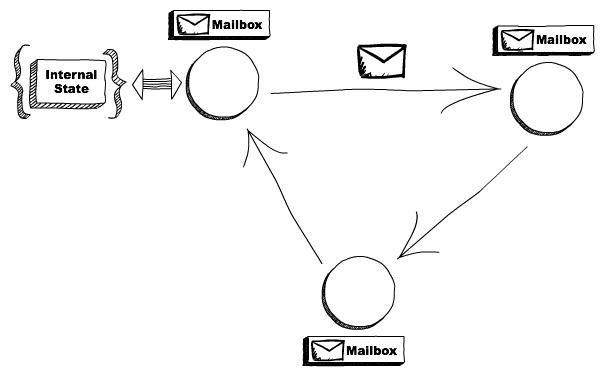 http://www.brianstorti.com/the-actor-model/
The actor model in computer science is a mathematical model of concurrent computation that treats "actors" as the universal primitives of concurrent computation. In response to a message that it receives, an actor can: make local decisions, create more actors, send more messages, and determine how to respond to the next message received. Actors may modify private state, but can only affect each other through messages (avoiding the need for any locks).Proposed in 1973 by Carl Hewitt and others
https://en.wikipedia.org/wiki/Actor_model
Tango Controls Concepts – 5 October Tango Workshop @ ICALEPCS 2019
Distributed objects
When I wrote Patterns of Enterprise Application Architecture, I coined what I called the First Law of Distributed Object Design: "don't distribute your objects". In recent months there's been a lot of interest in microservices, which has led a few people to ask whether microservices are in contravention to this law, and if so why I am in favor of them?
Martin Fowler
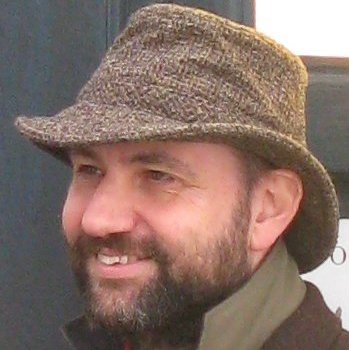 https://martinfowler.com/articles/distributed-objects-microservices.html
Tango Controls Concepts – 5 October Tango Workshop @ ICALEPCS 2019
Distributed objects
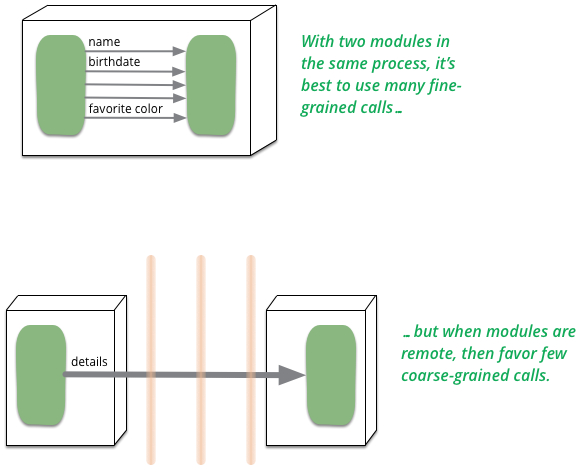 Tango implements Microservices not Distributed Objects !
Tango Controls Concepts – 5 October Tango Workshop @ ICALEPCS 2019
Microservices
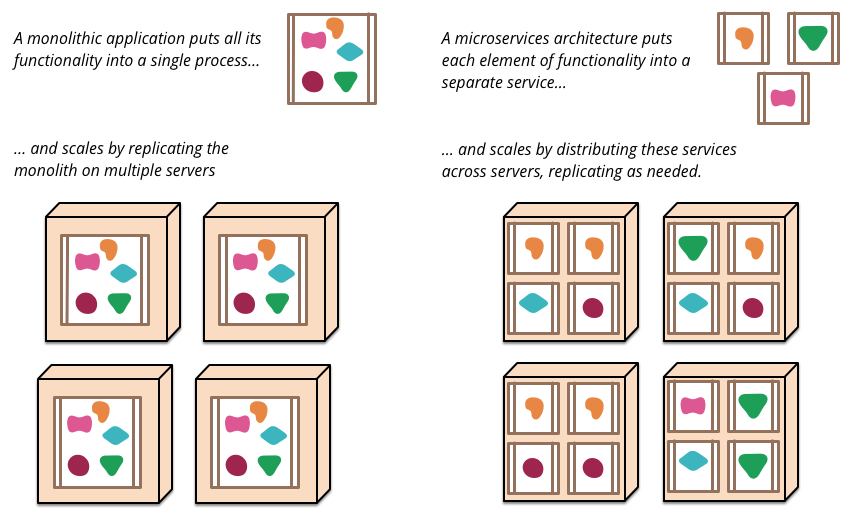 https://martinfowler.com/articles/microservices.html
Tango Controls Concepts – 5 October Tango Workshop @ ICALEPCS 2019
Microservices by Microsoft
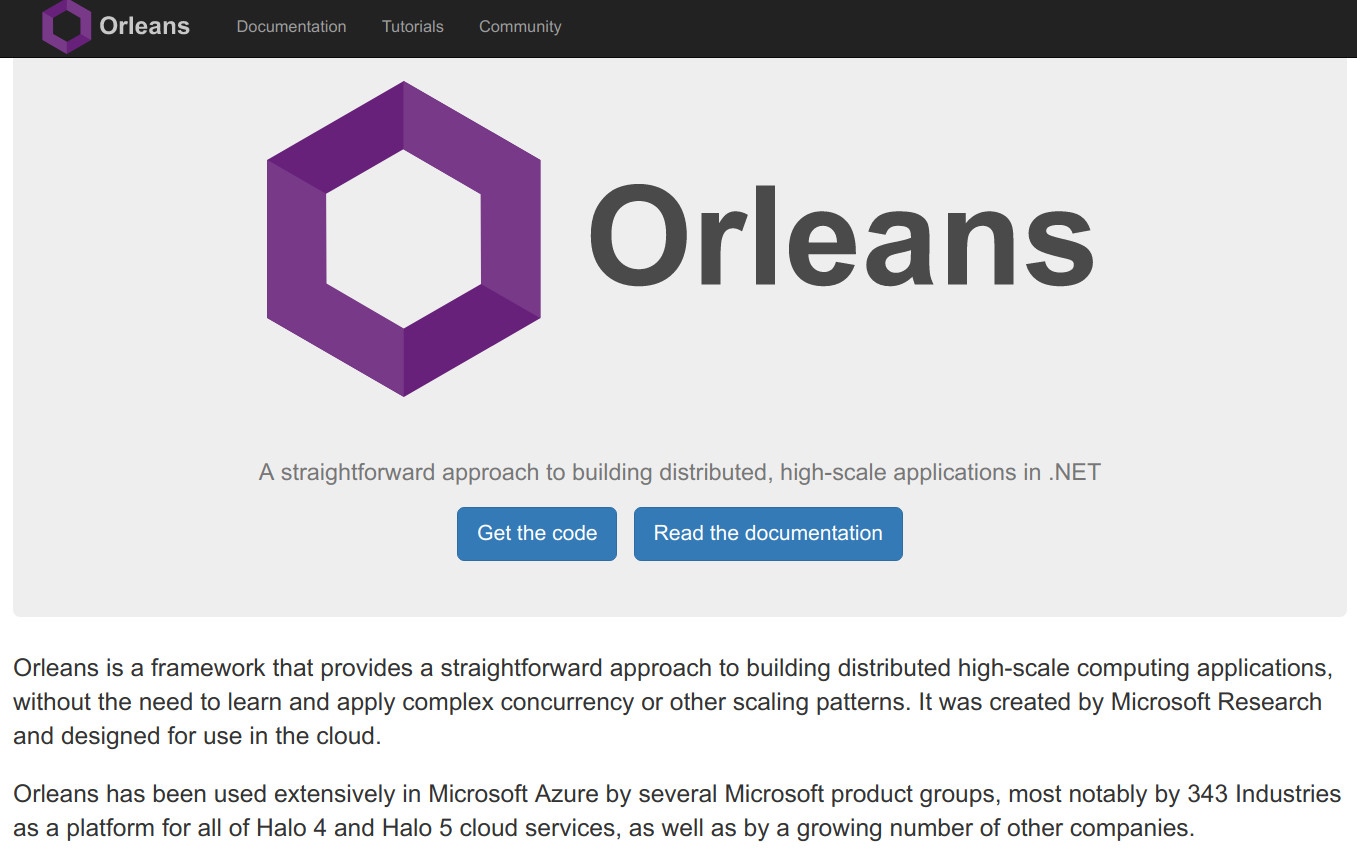 Tango Controls Concepts – 5 October Tango Workshop @ ICALEPCS 2019
Microservices by Microsoft
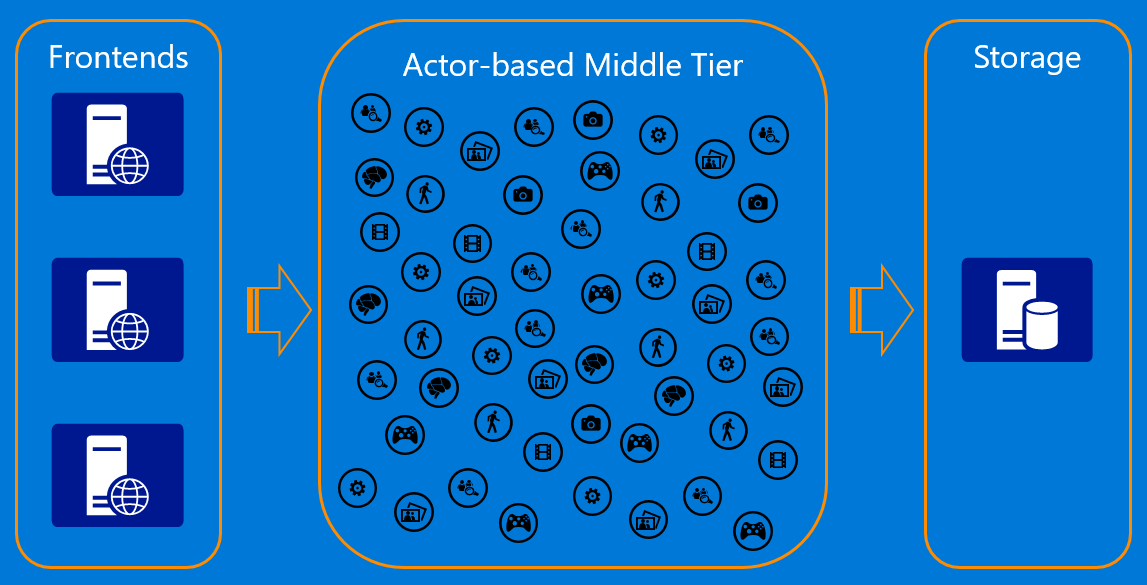 Tango Controls Concepts – 5 October Tango Workshop @ ICALEPCS 2019
Microservices by AWS (but no Agents)
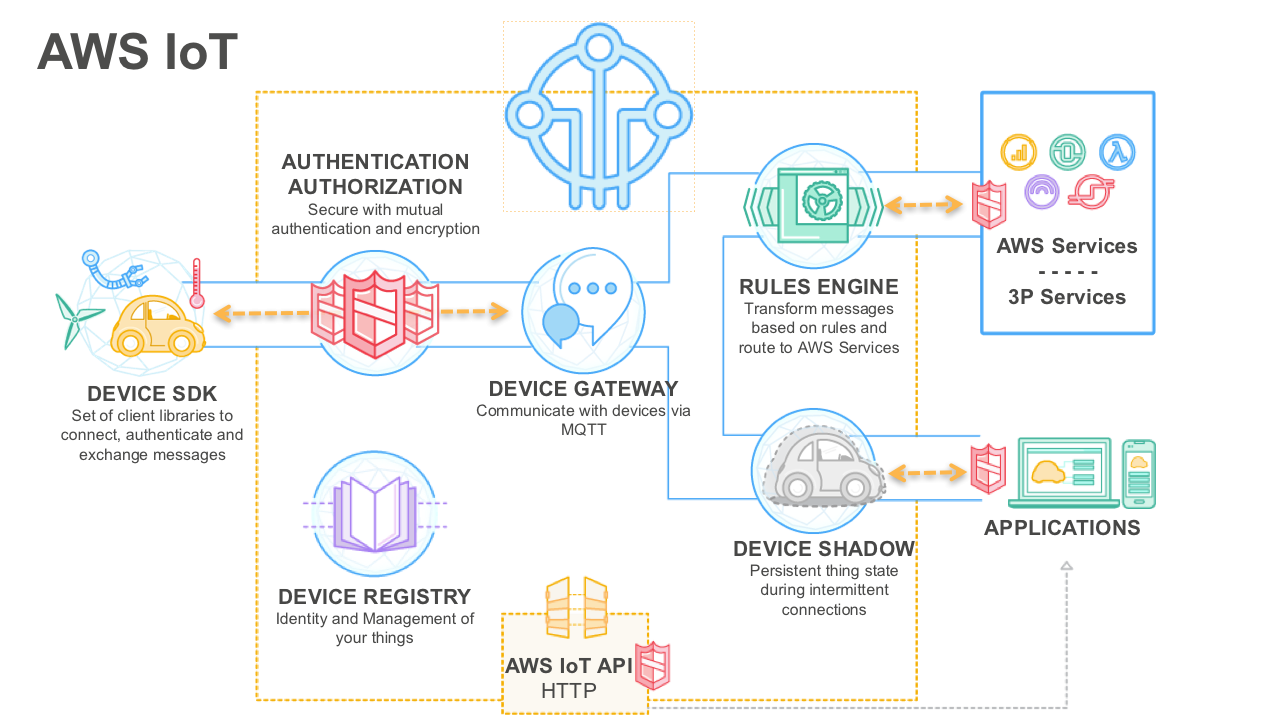 Tango Controls Concepts – 5 October Tango Workshop @ ICALEPCS 2019
Building Microservices
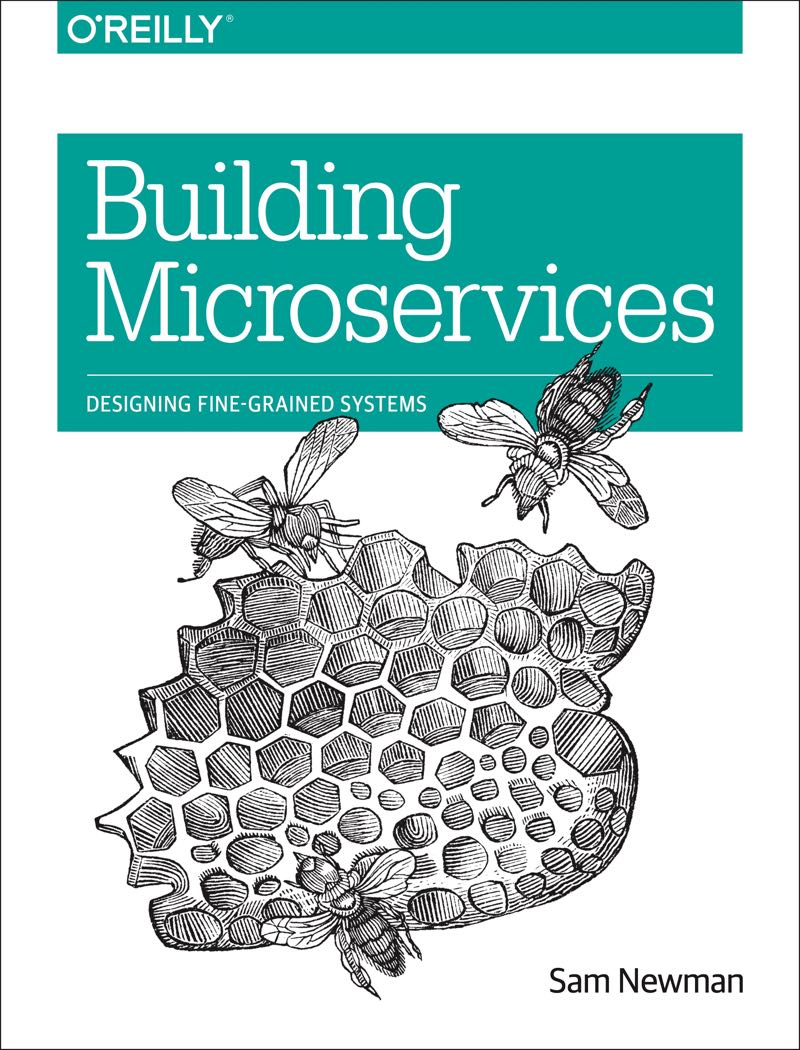 Sam Newman’s book reads as if it was describing Tango Controls systems !
Tango Controls Concepts – 5 October Tango Workshop @ ICALEPCS 2019
Tango Turing test
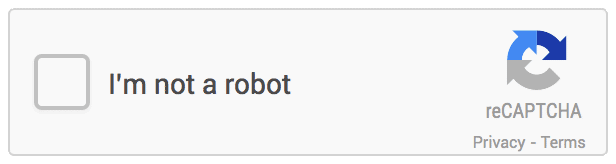 12
Tango Controls Concepts – 5 October Tango Workshop @ ICALEPCS 2019
Tango Turing test
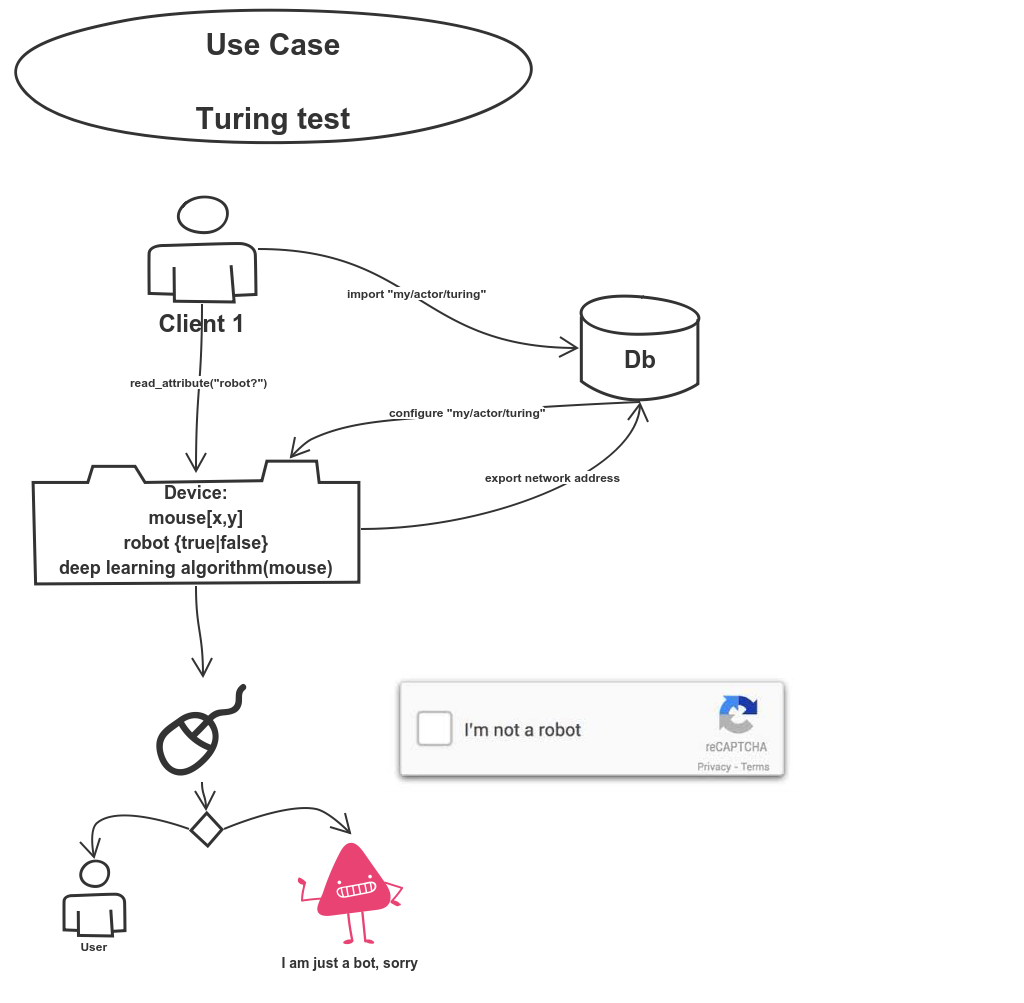 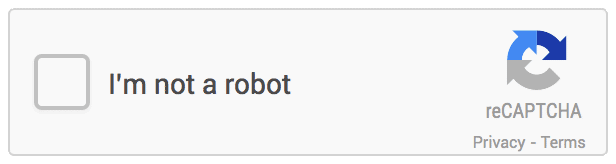 13
Tango Controls Concepts – 5 October Tango Workshop @ ICALEPCS 2019
Tango Turing test - MULTIPLE clients
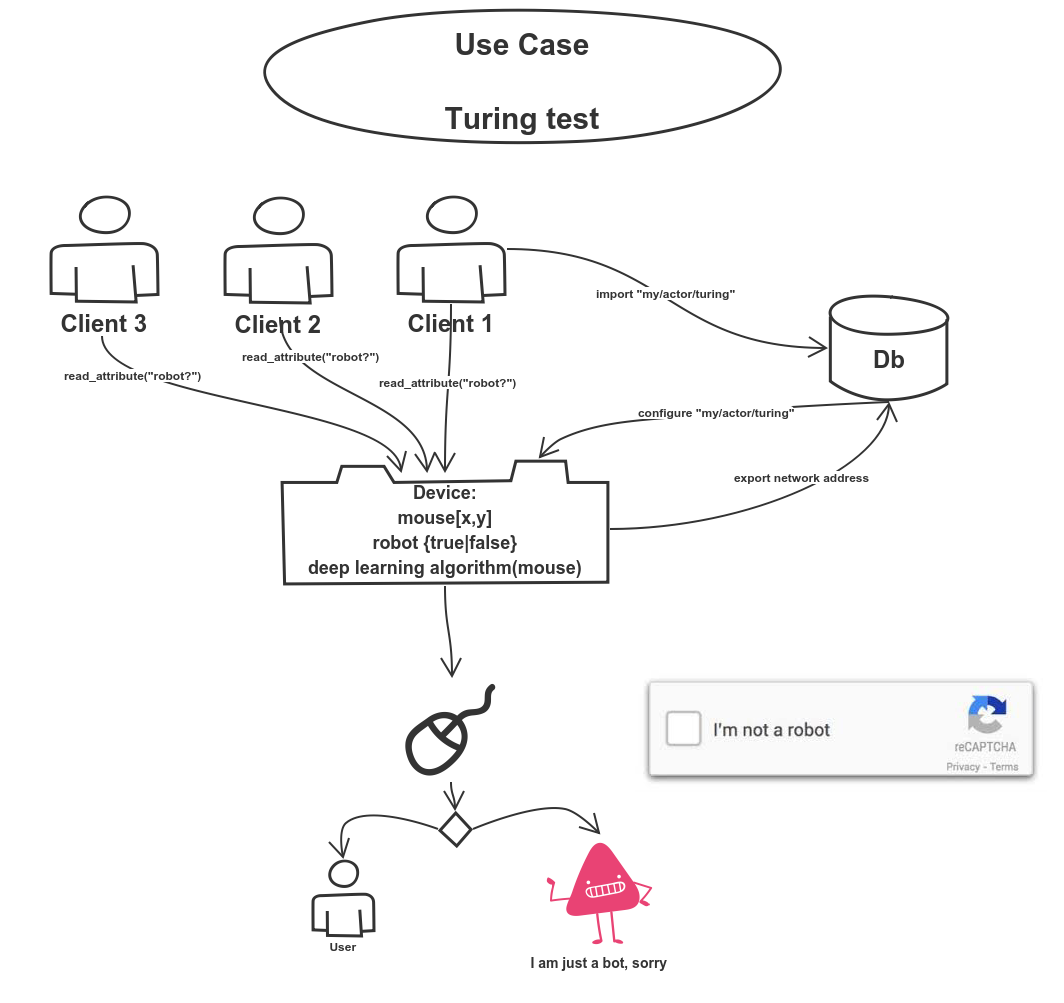 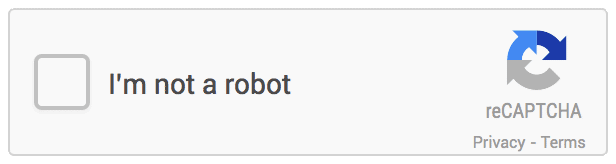 14
Tango Controls Concepts – 5 October Tango Workshop @ ICALEPCS 2019
Device concept #1
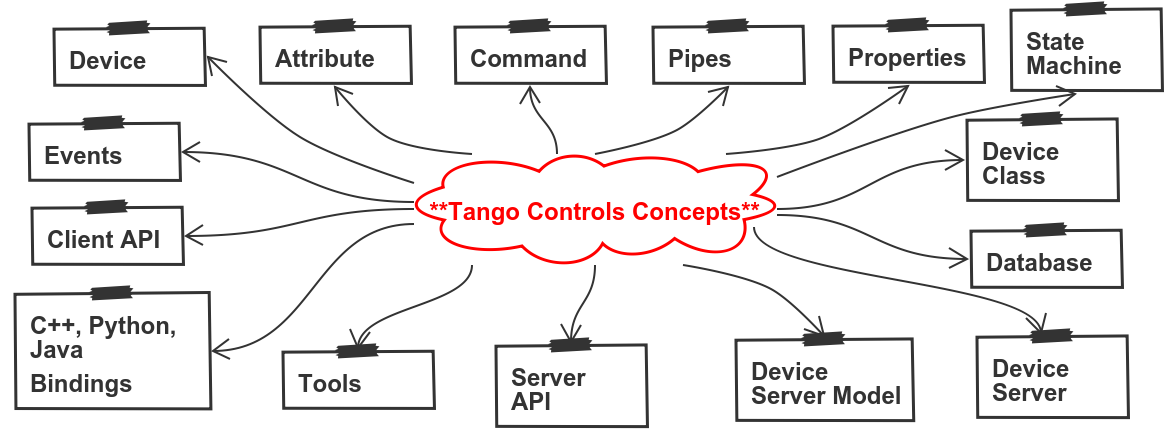 15
Tango Controls Concepts – 5 October Tango Workshop @ ICALEPCS 2019
Device concept #1
Tango Devices are the objects which implement the microservices of a Tango System. Devices implementthe sensors and actuators. Devices can be any pieceof hardware or software. 
Examples : Modbus controller, motor, powersupply,                 camera, data analysis service, ... 
Devices belong to a Device Class and are in a DeviceServer. They are stateful i.e. have State. Accessed viaa common API. Have a unique 3 field name (D/F/M) 
Device Classes can be implemented in Python, C++ or Java

Devices can be built on top of other Devices
16
Tango Controls Concepts – 5 October Tango Workshop @ ICALEPCS 2019
Device thought experiment
How would you decompose your system into Devices?  
What naming convention to use? 

How many hierarchies of Devices? Is there a limit?

What are the equivalent of Devices in other systems e.g. EPICS, Spring Boot, your system ?

How would you run a control system in the cloud?

QUESTIONS?
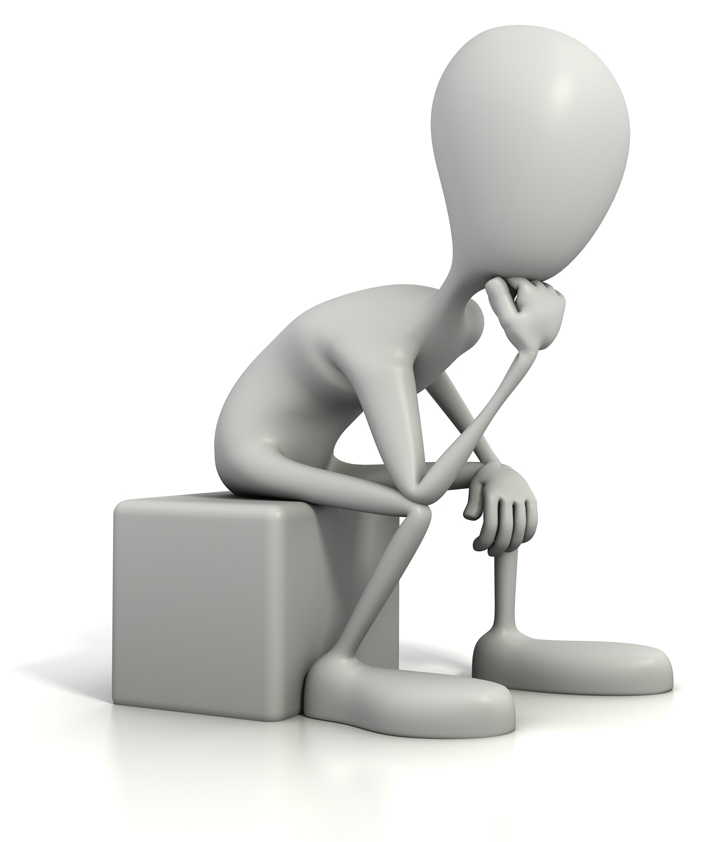 17
Tango Controls Concepts – 5 October Tango Workshop @ ICALEPCS 2019
Attribute concept #2
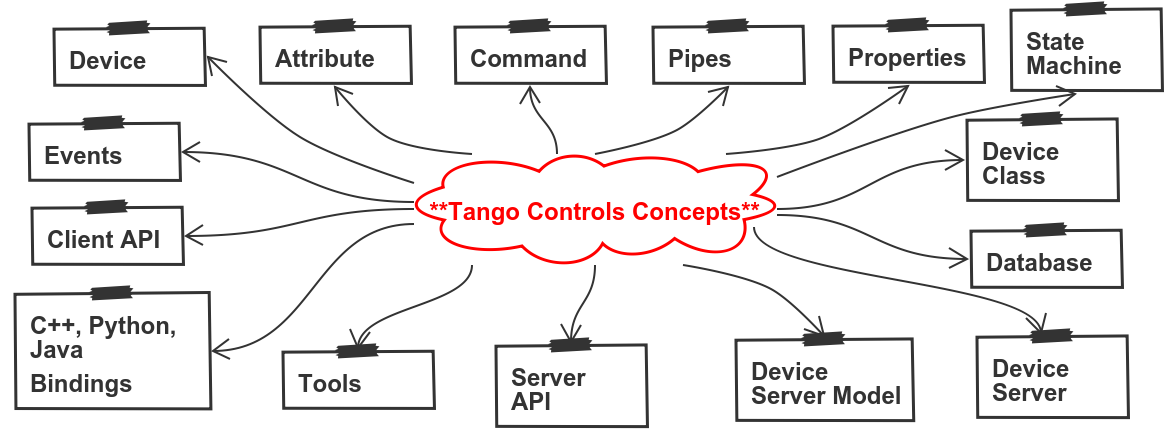 18
Tango Controls Concepts – 5 October Tango Workshop @ ICALEPCS 2019
Attribute concept #2
Tango Attributes represents the data fields a Device wants clients to Read or Write or receive Events. 
Examples : modbus register, interlock bit,                  read/set value, spectrum, image,  …

Attributes can be scalar, spectrum (1D) or images (2D) and are self describing (units, min, max, alarms, display,...) 
All Device data should be provided as attributes (wellalmost all!). Attributes can be read one by one or many.Device developers have hooks for optimising attributes.Attributes read/write check the State Machine.
19
Tango Controls Concepts – 5 October Tango Workshop @ ICALEPCS 2019
Attribute thought experiment
What Attributes would you implement? Number? Size? 
What are the limitations of attributes?

How would you name your Attributes?

Would it be useful to have serverlessAttributes?

QUESTIONS?
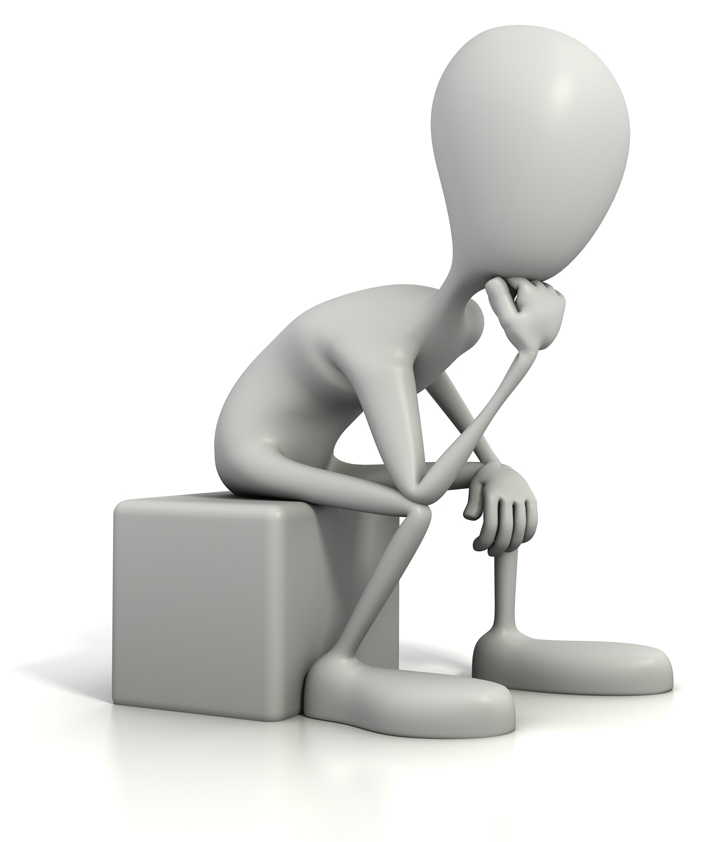 20
Tango Controls Concepts – 5 October Tango Workshop @ ICALEPCS 2019
Command concept #3
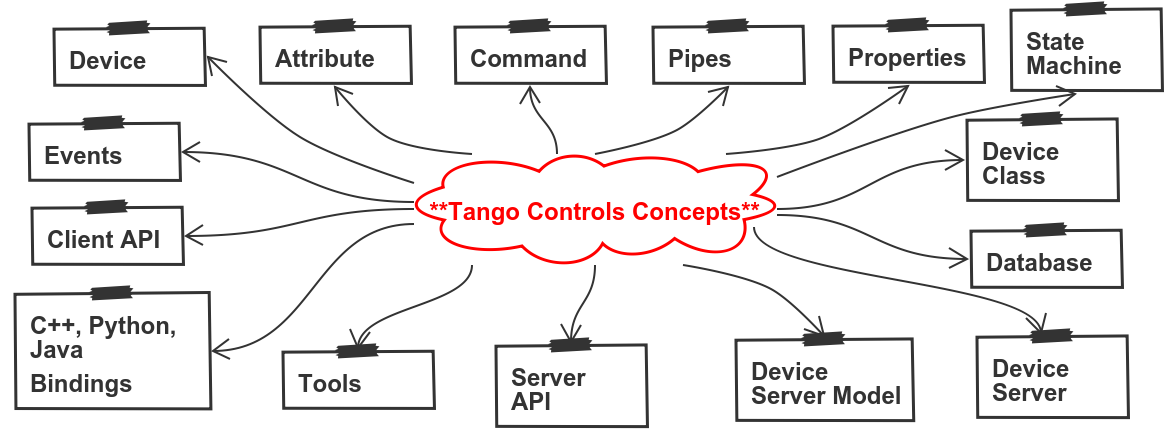 21
Tango Controls Concepts – 5 October Tango Workshop @ ICALEPCS 2019
Command concept #3
Tango Commands are the actions of a Device the clients needs to execute. Commands can change the  State of a Device (Attributes don’t) 
Examples : On, Off, Calibrate, Move, ... 
Commands take one input and one output parameter. Parameters can be of any of the 20+ Tango data types. 
Commands always check the State Machine before and after execution (Attributes only before).
22
Tango Controls Concepts – 5 October Tango Workshop @ ICALEPCS 2019
Command thought experiment
What Commands would you implement? Are you sureyour command should not be an attribute (get/set)? 
Are there any Tango Data Types missing for your case?

QUESTIONS?
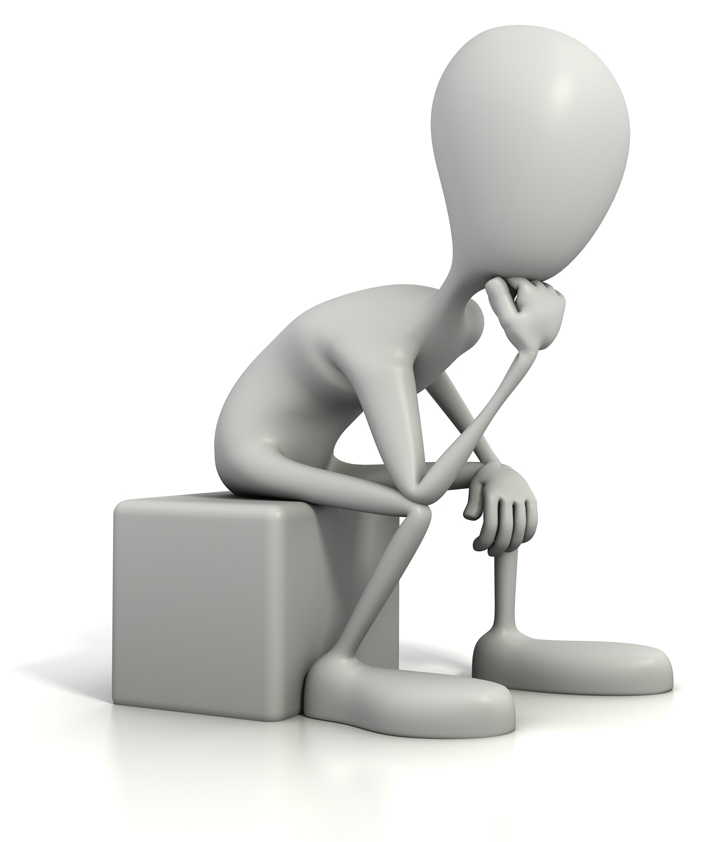 23
Tango Controls Concepts – 5 October Tango Workshop @ ICALEPCS 2019
Pipe concept #4
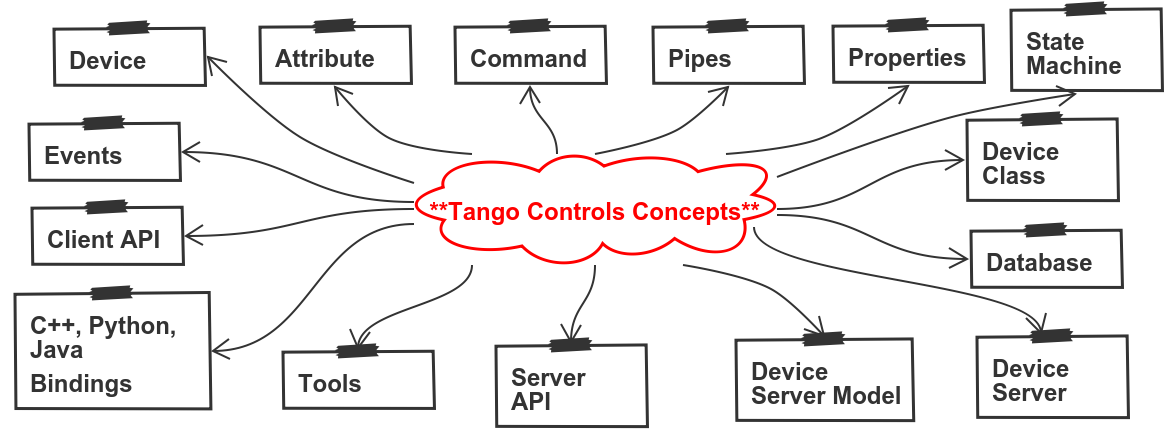 24
Tango Controls Concepts – 5 October Tango Workshop @ ICALEPCS 2019
Pipe concept #4
Tango Pipes are data streams or channels for exchanginga stream of any Tango data type. Data types can be sentindividually or grouped together in a Blob.  
Examples : scanning data stream of mixed data types 
Also used to circumvent the fixed data type set ofTango by sending mixed data types or a JSON blob. 
DO NOT only use Pipes (except in special cases)! Pipes were added to Tango in V9.x 
DO use Attributes!
25
Tango Controls Concepts – 5 October Tango Workshop @ ICALEPCS 2019
Pipe thought experiment
Where do you need Pipes in your system?  
What will you put in your Pipe(s)?

Do you need JSON data types?

Connect Pipes to Kafka? 

QUESTIONS?
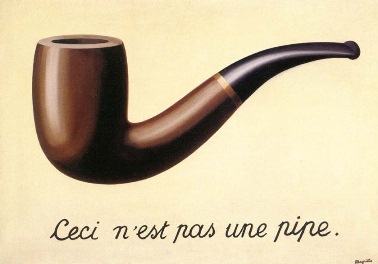 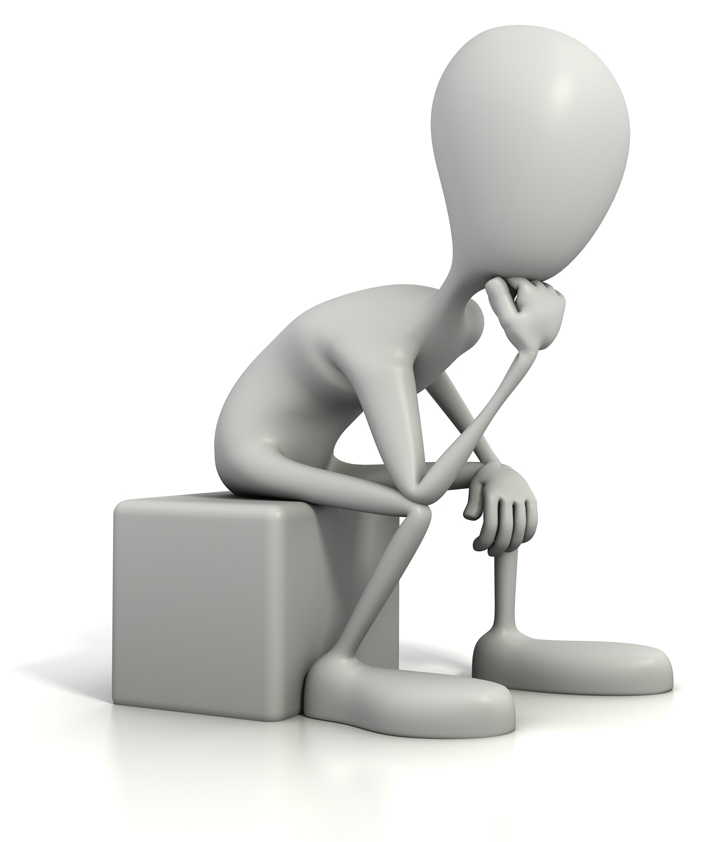 26
Tango Controls Concepts – 5 October Tango Workshop @ ICALEPCS 2019
Properties concept #5
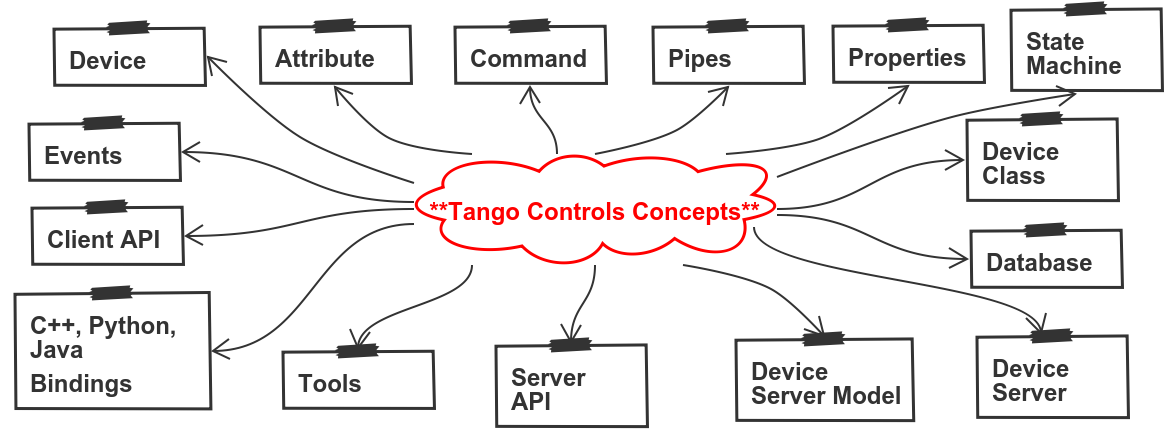 27
Tango Controls Concepts – 5 October Tango Workshop @ ICALEPCS 2019
Properties concept #5
Tango Properties are data stored in the database andused to configure Devices at startup. Properties can beany Tango Data types. Properties enable Device Classesto be generic. Properties are edited with Jive usually. 
Examples : channel address, initial or current settings,                  sub-device names, ... 
Changes to Properties can be persisted in the Database.  
DO NOT exit if Properties are wrong!  
DO use sensible default Properties!
28
Tango Controls Concepts – 5 October Tango Workshop @ ICALEPCS 2019
Properties thought experiment
What Properties will you implement for your Devices?

Properties can be for Device Classes, Devices, free.

Complex properties are not easy to edit with Jive

QUESTIONS?
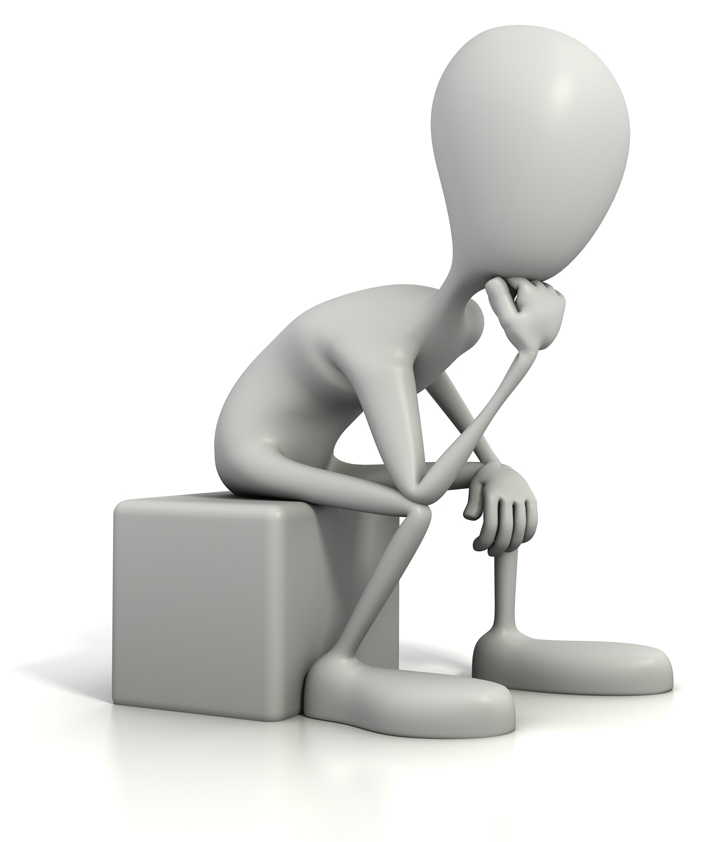 29
Tango Controls Concepts – 5 October Tango Workshop @ ICALEPCS 2019
State machine concept #6
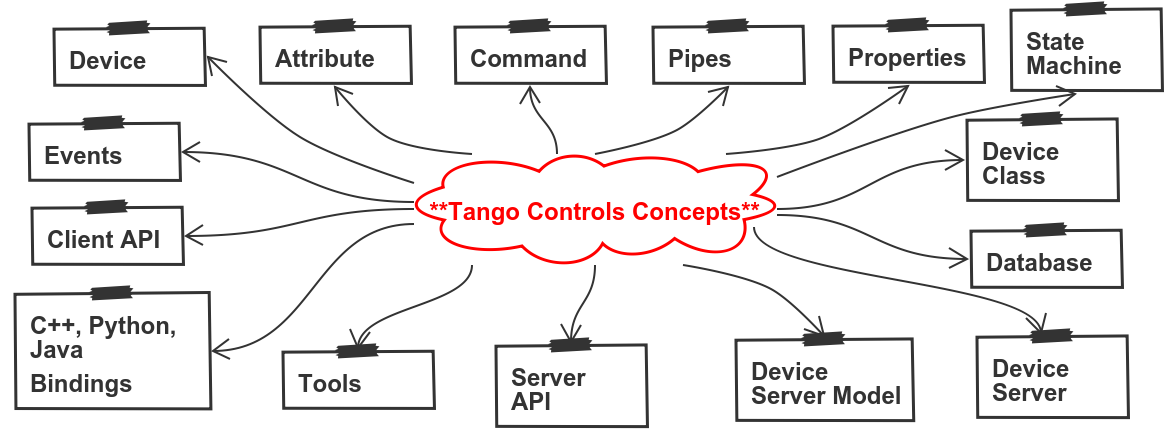 30
Tango Controls Concepts – 5 October Tango Workshop @ ICALEPCS 2019
State machine concept #6
All Tango Devices have State. Tango States are limitedto 14 discrete values. Each Tango Device Class State Machine implements the state transitions.  
ON, OFF, CLOSE, OPEN, INSERT, EXTRACT, MOVING, STANDBY, FAULT, INIT, RUNNING, ALARM, DISABLE, and UNKNOWN 
State is a very powerful mechanism for protecting Devicesand for communicating changes to clients or servers.  
DO NOT ignore State !  
DO set a default State!
31
Tango Controls Concepts – 5 October Tango Workshop @ ICALEPCS 2019
State machine thought experiment
How will you map your States to Tango States?  
Do you really need more States or can theybe implemented as attributes of enum type?

QUESTIONS?
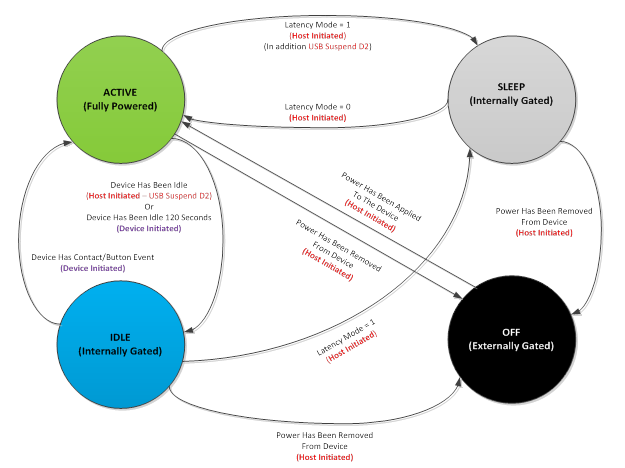 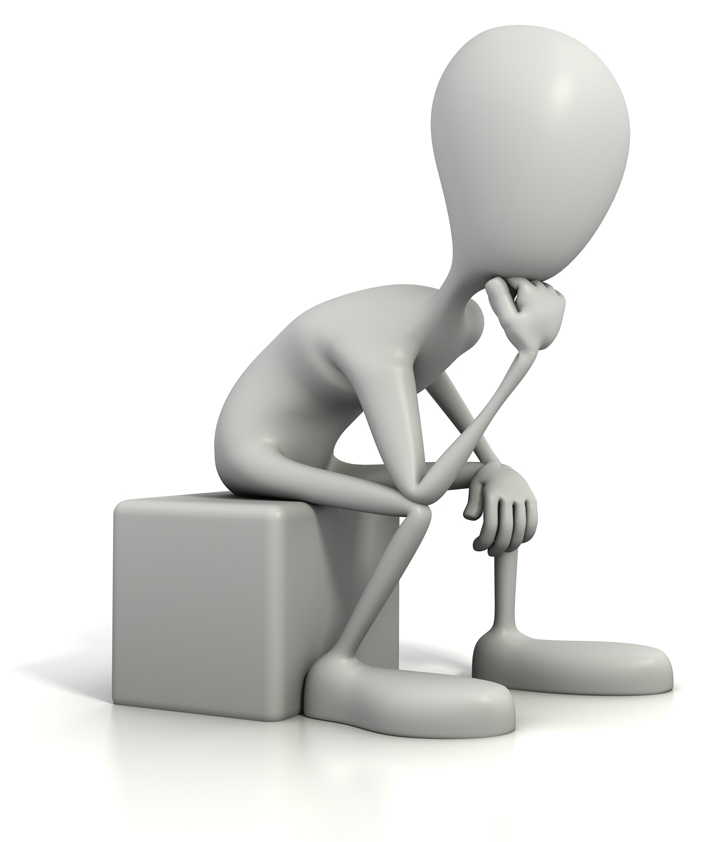 32
Tango Controls Concepts – 5 October Tango Workshop @ ICALEPCS 2019
Device class concept #7
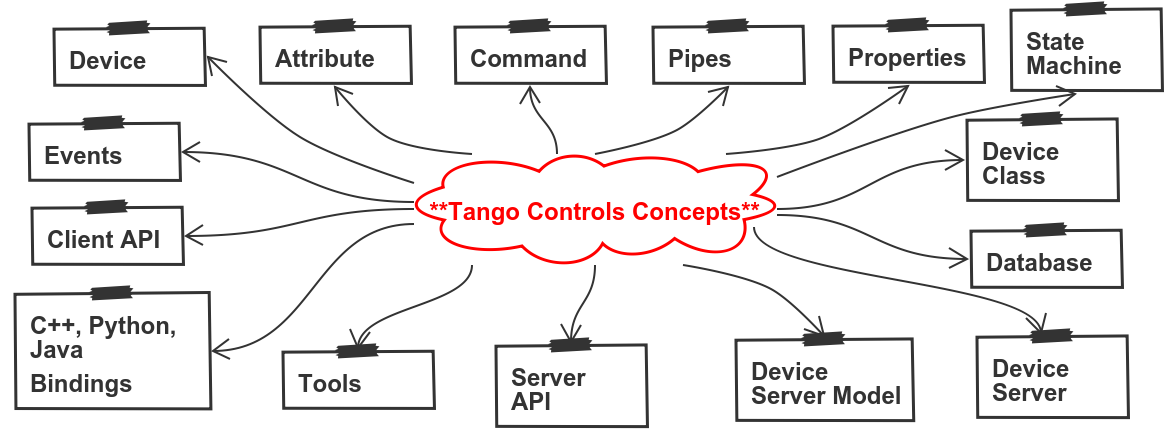 33
Tango Controls Concepts – 5 October Tango Workshop @ ICALEPCS 2019
Device class concept #7
All Tango Devices are implement by a Device Class. TheDevice Class implements a generic Device behaviour.Properties are used to configure the specific Device 
Examples : PowerSupply, SerialLine, Polly 
Device Server developers are in fact developingDevice Classes 
C++ developers have an extra class to develop – theso-called DeviceClassClass e.g. MyPowerSupplyClass.This is uses one of the Gang of Four patterns.Python and Java have only the DeviceClass.
34
Tango Controls Concepts – 5 October Tango Workshop @ ICALEPCS 2019
Device class thought experiments
How many Tango Device Classes do you need?  
Share your classes on GitHub / GitLab!

To POGO or not to POGO that is the question?

Find classes in the Device classes catalogue 

There is not too much sharing of classes – too easy to write your own?

How to package Device classes – Debian, Docker, Conda, …

QUESTIONS?
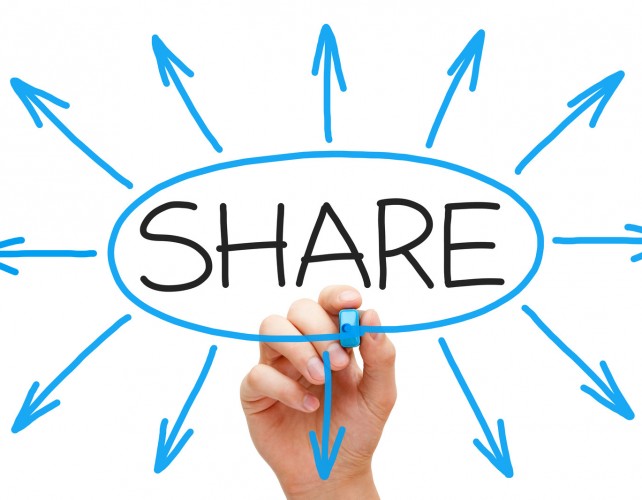 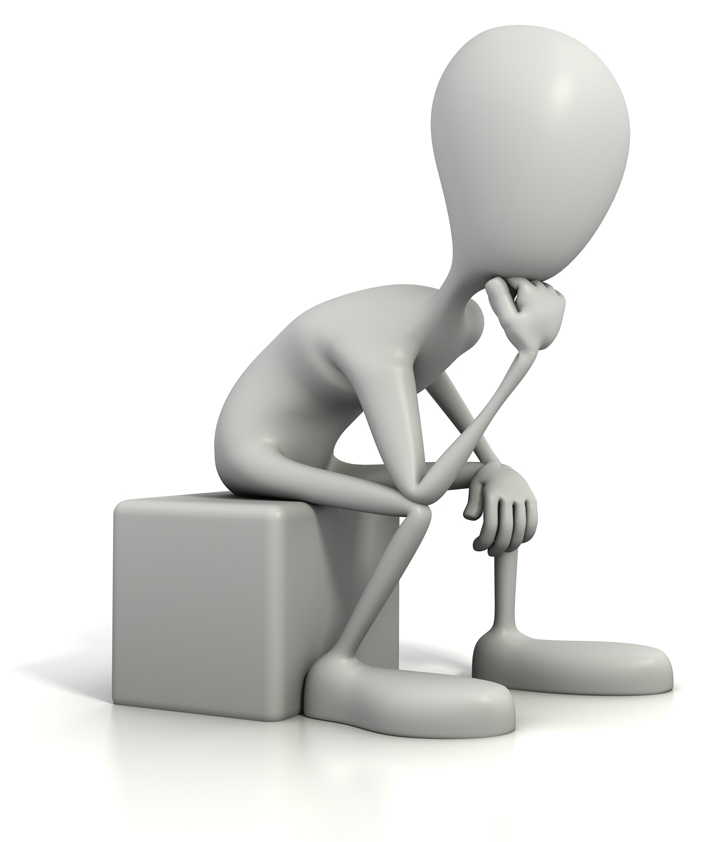 35
Tango Controls Concepts – 5 October Tango Workshop @ ICALEPCS 2019
Events concept #8
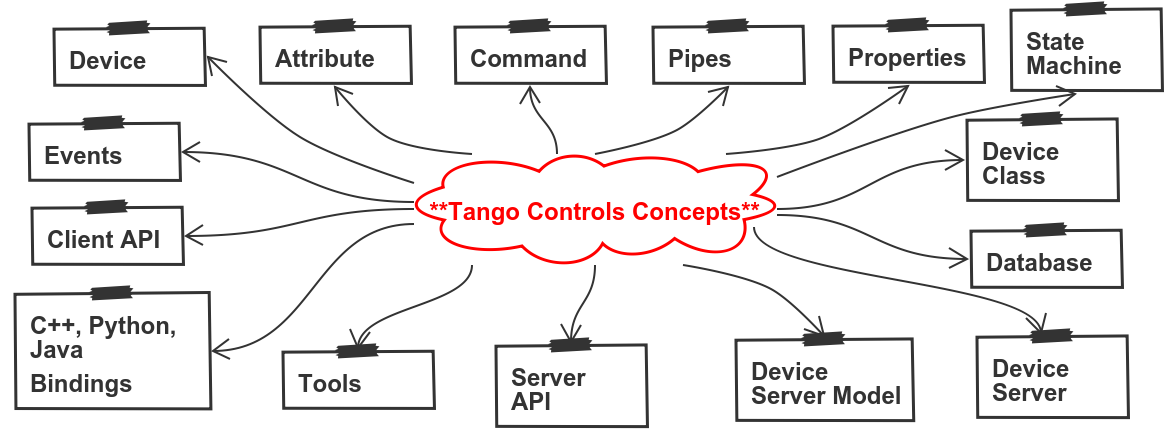 36
Tango Controls Concepts – 5 October Tango Workshop @ ICALEPCS 2019
Events concept #8
Tango Events are a Pub-Sub communication betweenclients and servers. Events are only supported forAttributes and Pipes. Multiple Event types aresupported – Change, Periodic, Archive, User, ... 
Examples : Send Event if Attribute changes by x% 
Events use ZeroMQ + are the most efficient way tocommunicate. Events rely on Polling to be triggered.

Events are configured in the database or code

Tango implements a Polling algorithm to trigger events. 
DO NOT only read Attributes, use Events
37
Tango Controls Concepts – 5 October Tango Workshop @ ICALEPCS 2019
Events thought experiments
Have you understood how Polling triggers Events?

Multiple polling threading models – per Device,Poll single or multiple attributes  
Understand standard Events vs. User Events.

Documentation describes multicast Events.No-one is using multicast!

Events performance scale per device server and inversely per client(see paper by Michal + Piotr)

QUESTIONS ?
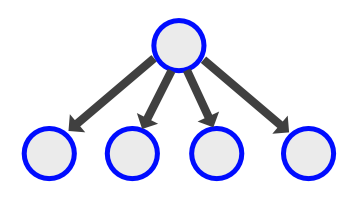 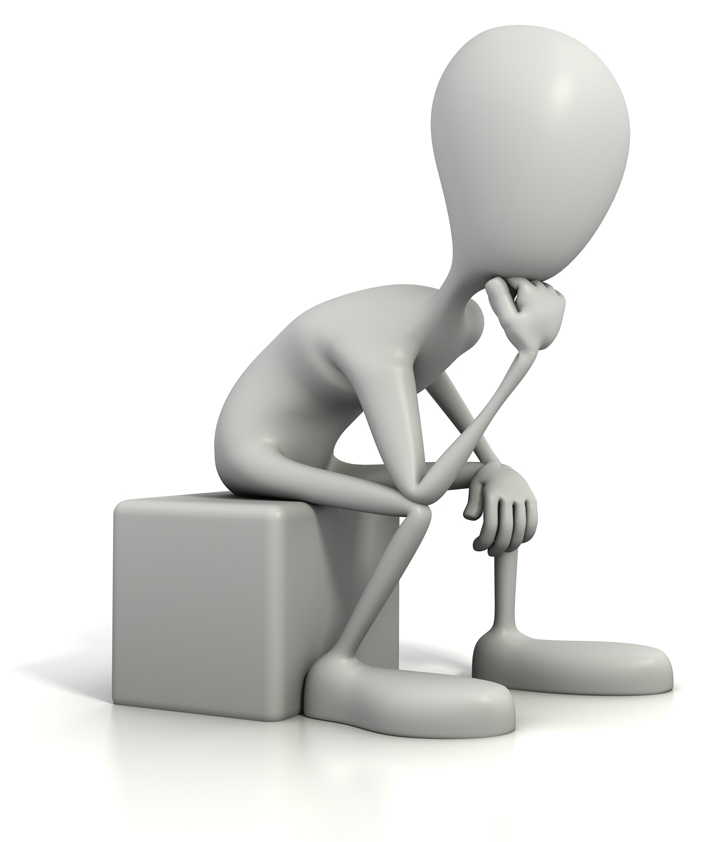 38
Tango Controls Concepts – 5 October Tango Workshop @ ICALEPCS 2019
Tango simple Device Model (concepts #1 to #8)
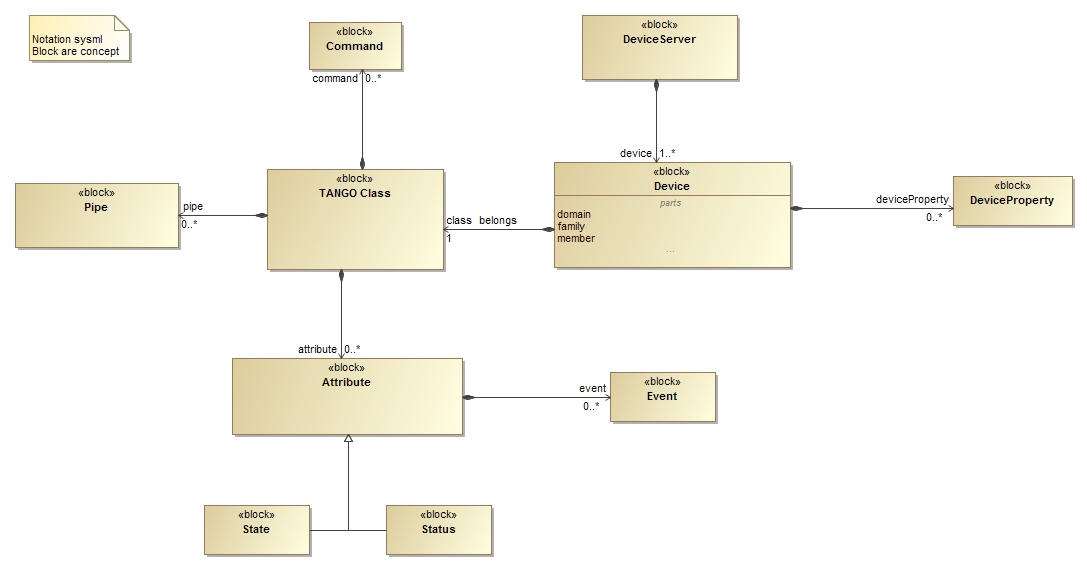 39
Tango Controls Concepts – 5 October Tango Workshop @ ICALEPCS 2019
Database concept #9
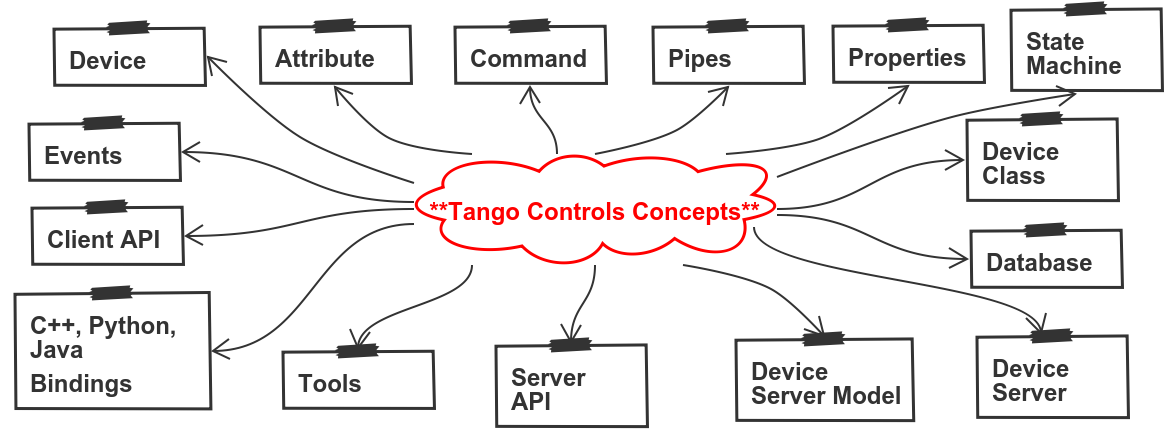 40
Tango Controls Concepts – 5 October Tango Workshop @ ICALEPCS 2019
Database concept #9
Tango Database implements the Configuration and Naming Service for Tango. It can also persists settingsvalues. 
Examples : configuration properties, export/import 
Tango Database is implemented as a Device Server.Clients use the Tango Client API and Data Typesto access the Database. Only MySQL is supported. A (non-official) version exists for SQLite + yaml. 
Database is only fixed address TANGO_HOST=host:port or /etc/tango.rc environment variable. 

Multiple Databases supported.
41
Tango Controls Concepts – 5 October Tango Workshop @ ICALEPCS 2019
Database thought experiment
Have you understood how multiple Databasesupport systems of systems?  
Is the Database a Single Point of Failure?Multiple schemes to reduce the single point of failure (see Tango RTD)

Who needs in a non-MySQL versionof the Database?

QUESTIONS?
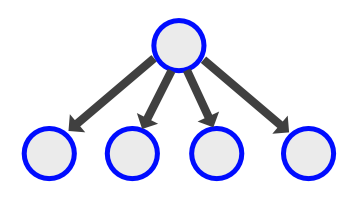 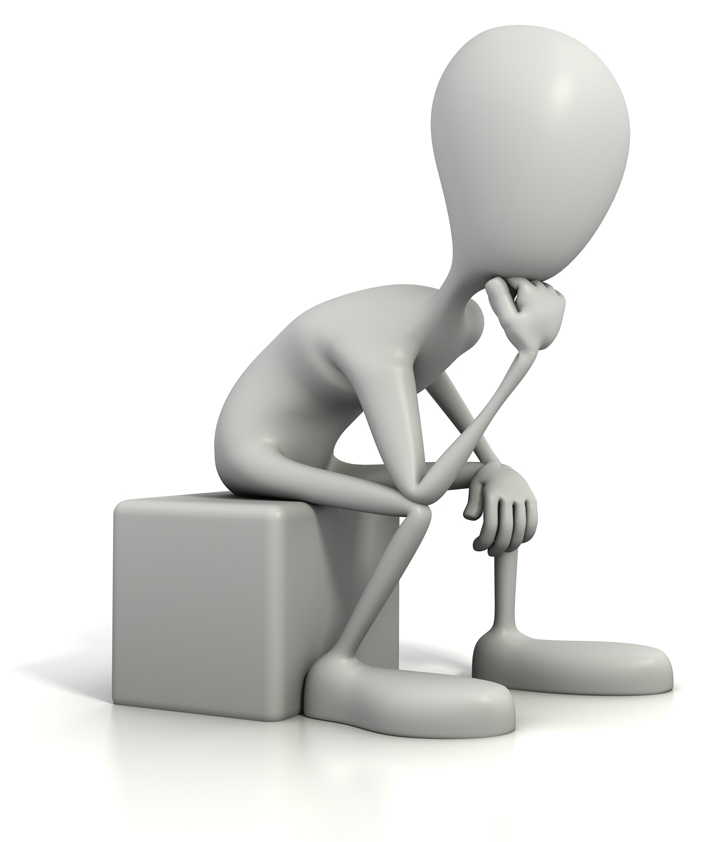 42
Tango Controls Concepts – 5 October Tango Workshop @ ICALEPCS 2019
Device server concept #10
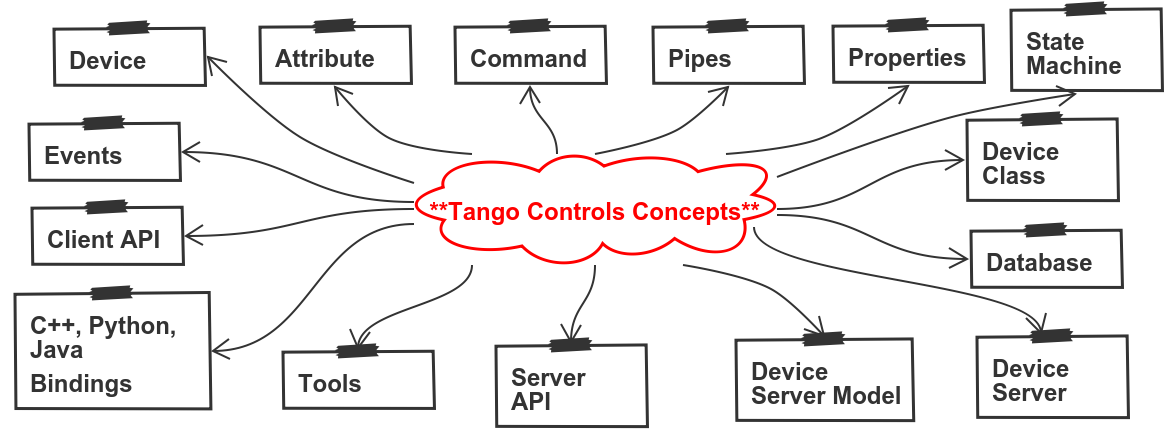 43
Tango Controls Concepts – 5 October Tango Workshop @ ICALEPCS 2019
Tango runtime Device Model
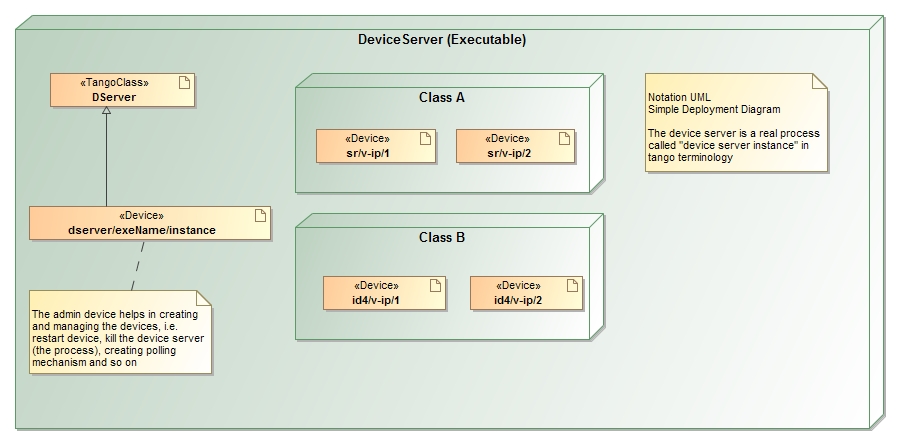 44
Tango Controls Concepts – 5 October Tango Workshop @ ICALEPCS 2019
Device Server thought experiment
Important to understand difference betweenDevice vs. Device Server vs. Device Server Instance Name vs. Device Server process?  
Probably the most difficult concept butwhich gives Tango its flexibility toadapt to large numbers of Devices

Is this similar to an IOC ?

QUESTIONS?
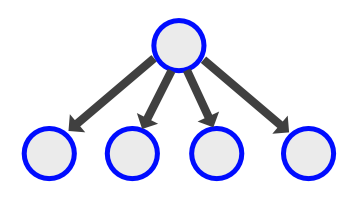 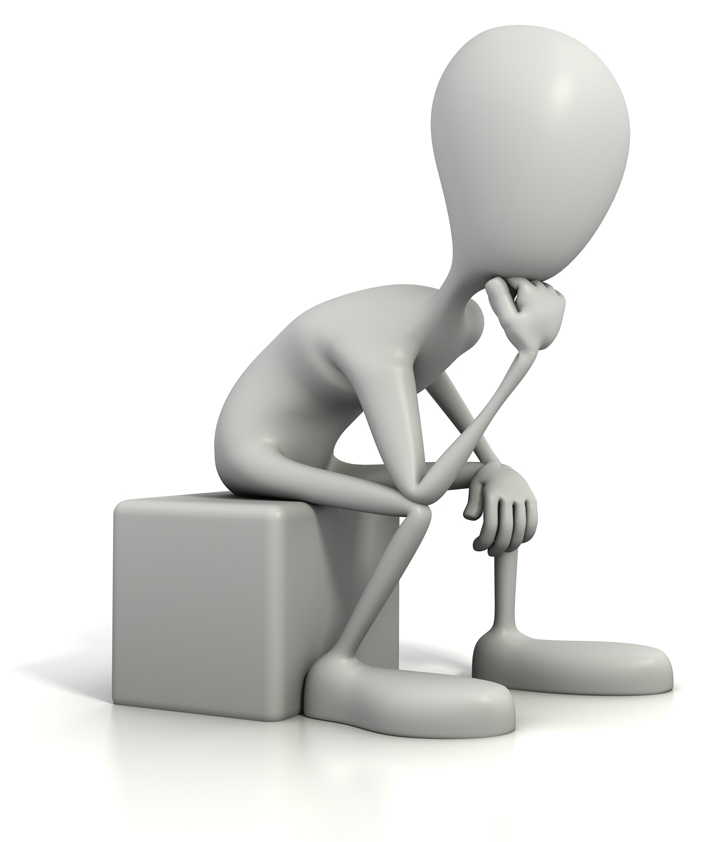 45
Tango Controls Concepts – 5 October Tango Workshop @ ICALEPCS 2019
Device server model concept #11
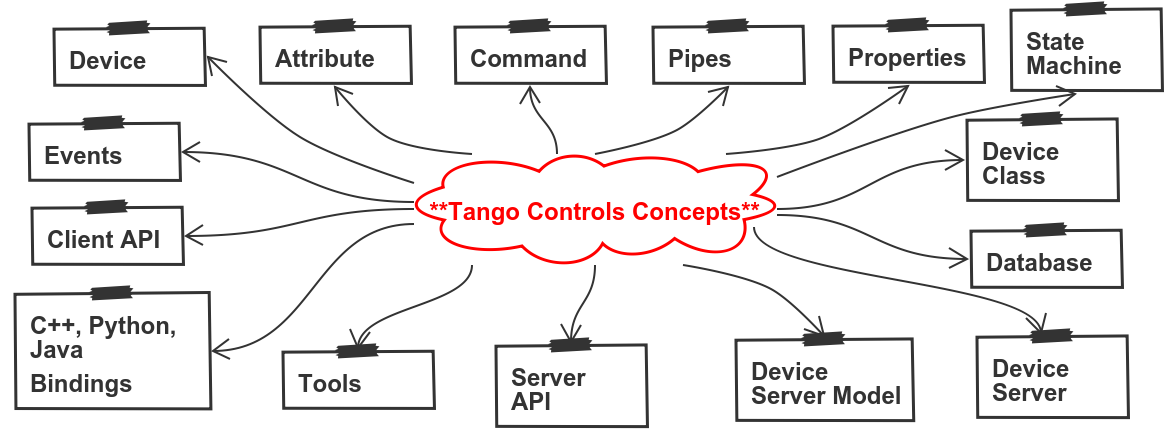 46
Tango Controls Concepts – 5 October Tango Workshop @ ICALEPCS 2019
Tango full Device Model
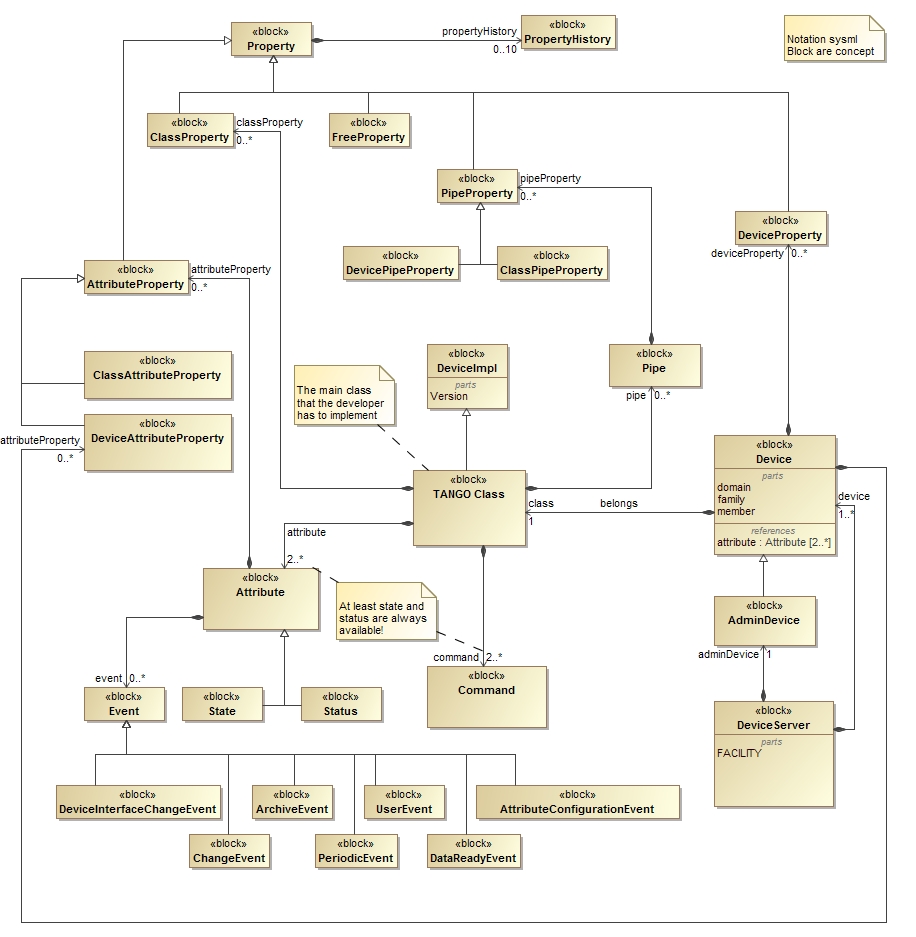 47
Tango Controls Concepts – 5 October Tango Workshop @ ICALEPCS 2019
Tango Device Server developers guidelines
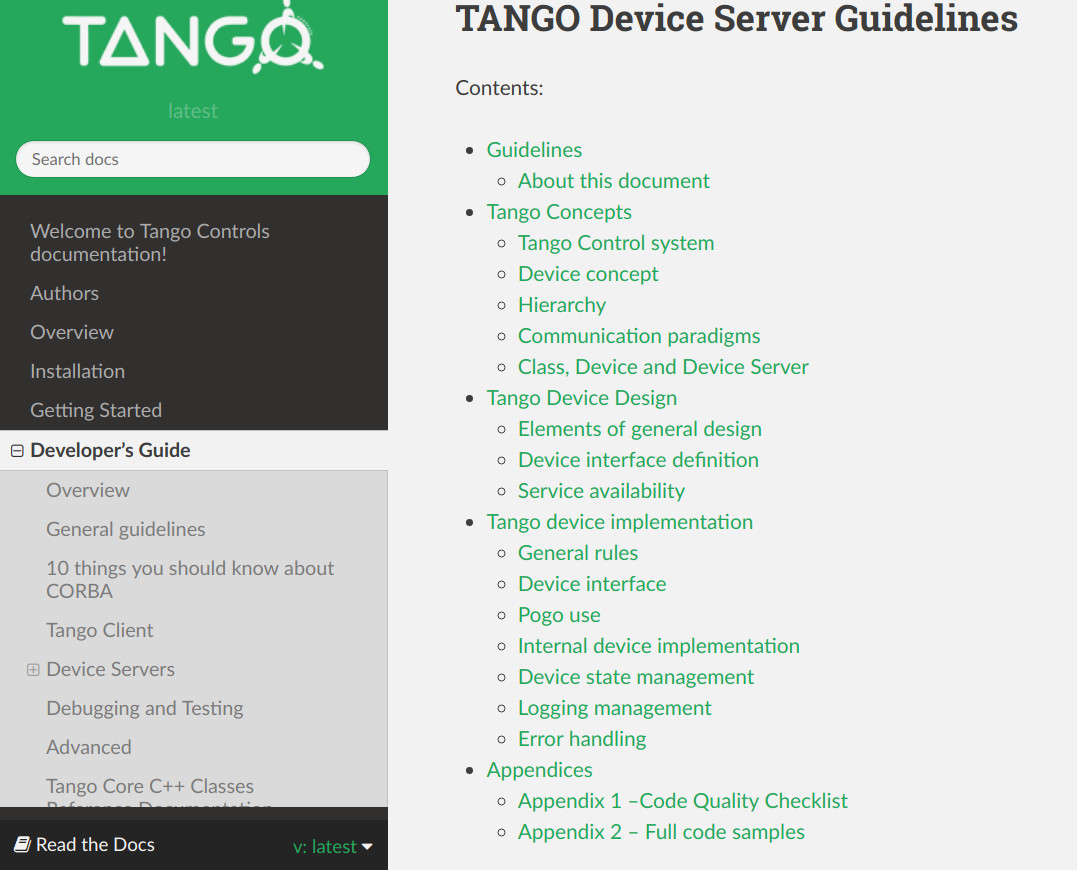 48
Tango Controls Concepts – 7 October Tango Workshop @ ICALEPCS 2017
Server + Client api concept #12
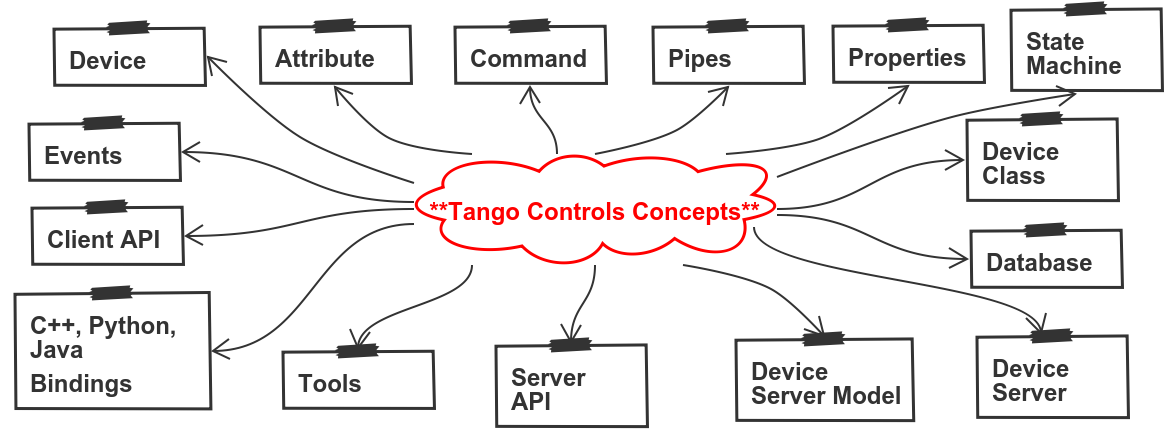 49
Tango Controls Concepts – 5 October Tango Workshop @ ICALEPCS 2019
Tango Developers map
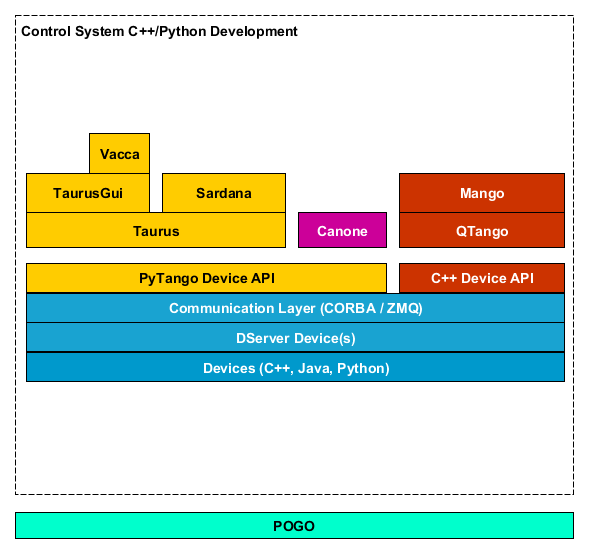 50
Tango Controls Concepts – 5 October Tango Workshop @ ICALEPCS 2019
Tango Developers map
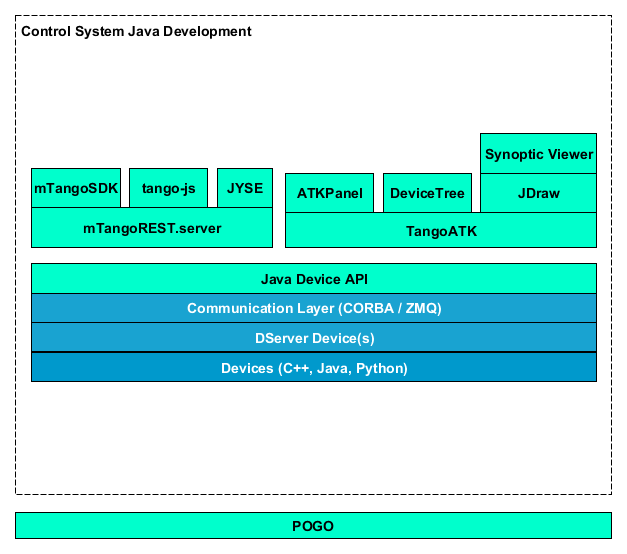 51
Tango Controls Concepts – 5 October Tango Workshop @ ICALEPCS 2019
Tools concept #13
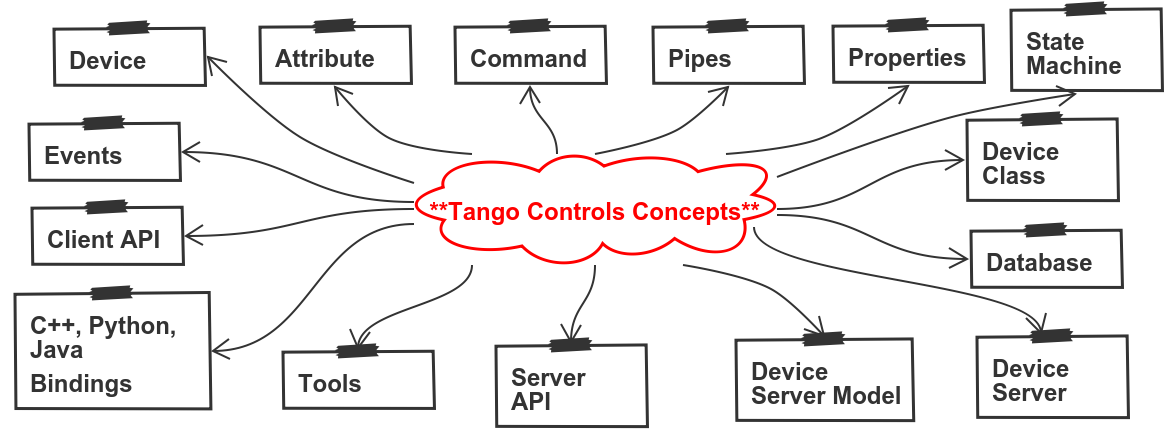 52
Tango Controls Concepts – 5 October Tango Workshop @ ICALEPCS 2019
Tools concept #13
Many tools exist for Tango to configure + test Devices

Configuration tool = Jive (alternatives are dsconfig, Waltz, WebJive) 
Start/stop control system = Astor (alternatives system 5, Supervisord)
 
Test + monitor Device tool = ATKPanel (alternatives are PyTango, Taurus, Waltz, WebJive, Jyse, …)

Archiver - HDB++ (alternatives are HDB)

View logs – Logviewer (alternatives Elasticsearch)
53
Tango Controls Concepts – 5 October Tango Workshop @ ICALEPCS 2019
Tango Tools map
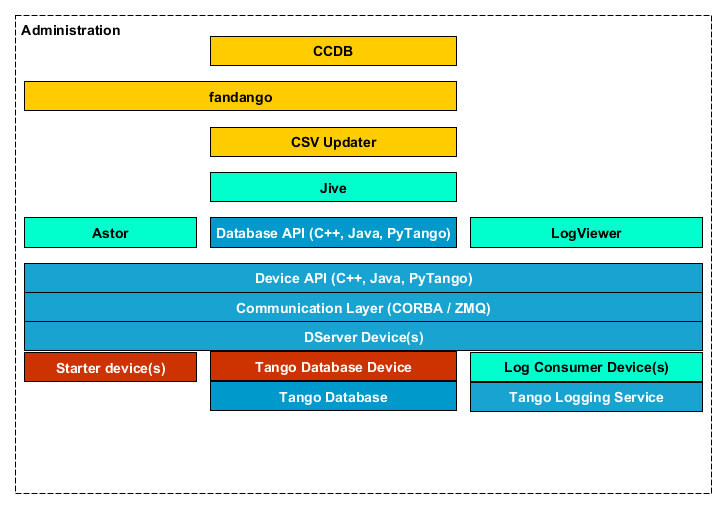 54
Tango Controls Concepts – 5 October Tango Workshop @ ICALEPCS 2019
Bindings concept #14
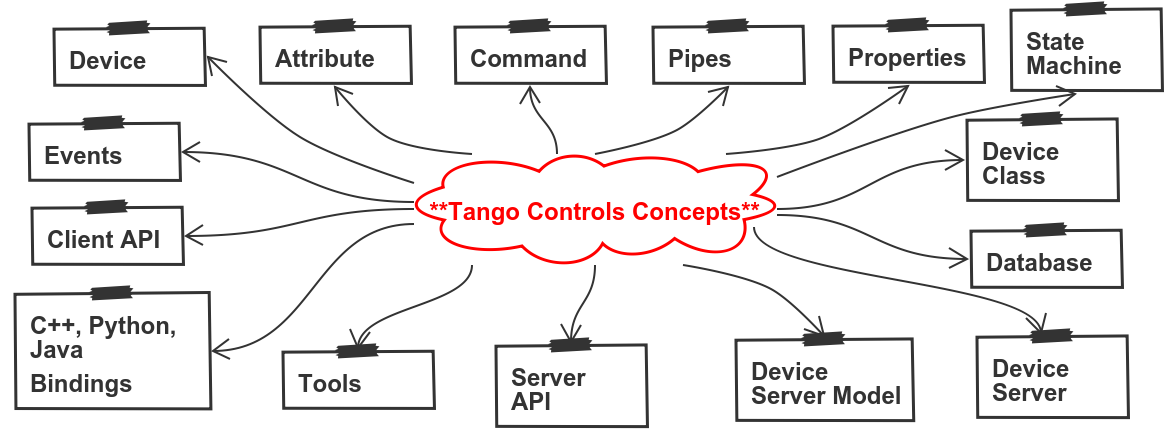 55
Tango Controls Concepts – 5 October Tango Workshop @ ICALEPCS 2019
Tango Bindings map
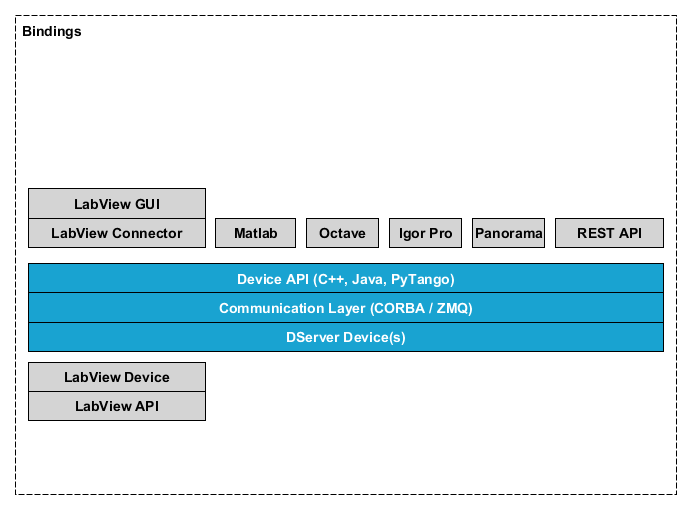 56
Tango Controls Concepts – 5 October Tango Workshop @ ICALEPCS 2019
Bindings concept #14
Many language bindings exist – main ones are C++, Python and Java

C++ is core implementation language, support C++11 (with some arcane CORBA memory management specifics) 
Python binding builds on C++ using Boost Python (new implementation with PyBind11 in progress). “Low-level” and “High-level” versions exist. HL-API is more Pythonic
 
Java implementation based on Jacorb. Currently supports Java 8 but will work with Java 11 (13?) with extra CORBA libraries.

Bindings for Labview, Matlab, Octave, Igorpro available.
57
Tango Controls Concepts – 5 October Tango Workshop @ ICALEPCS 2019
Bindings thought experiment
PyTango is the most used language bindingby newcomers to Tango. The High Level API has made it extremely simple to use.Python can be used from Jupyternotebooks + web easily. 

Which language do you plan to use?

QUESTIONS?
I should TRY PyTango !
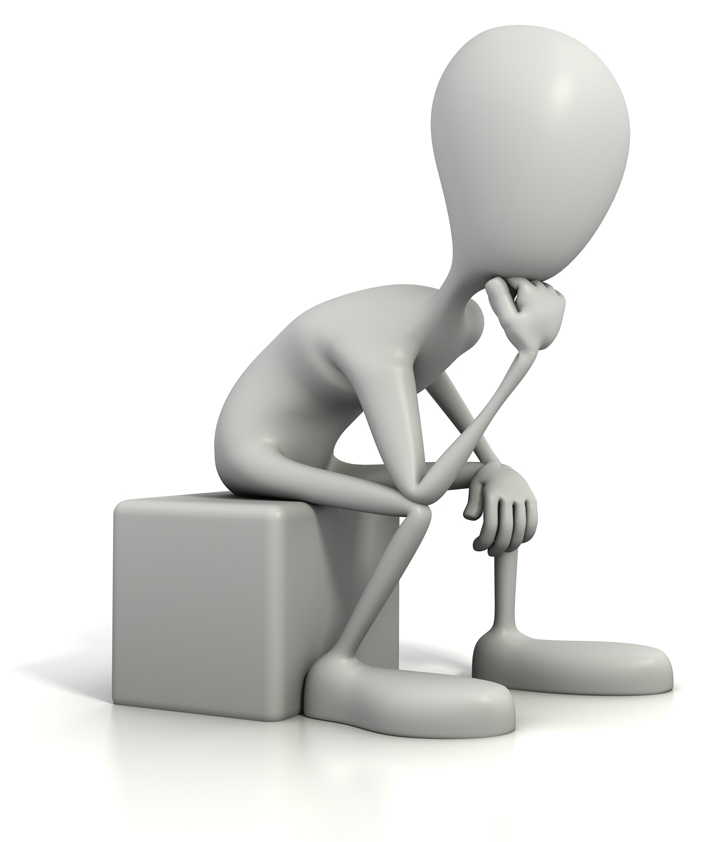 58
Tango Controls Concepts – 5 October Tango Workshop @ ICALEPCS 2019
Read the Documentation !
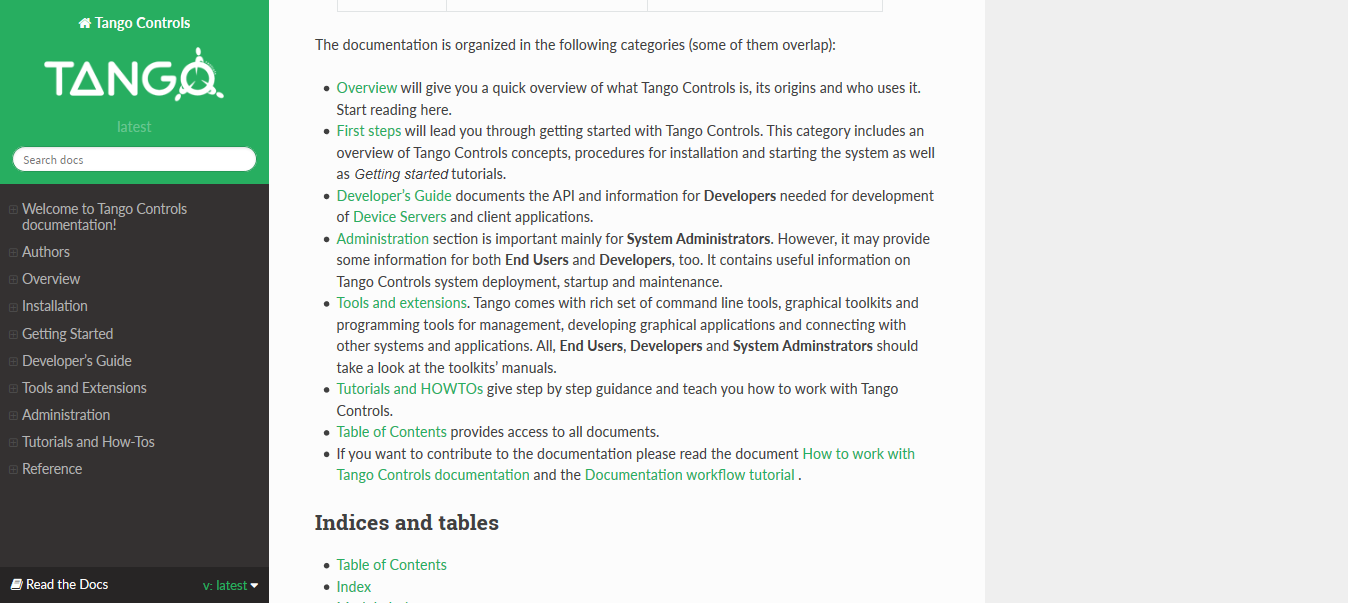 https://tango-controls.readthedocs.io/
59
Tango Controls Concepts – 5 October Tango Workshop @ ICALEPCS 2019
GitHub – Tango Controls organisation
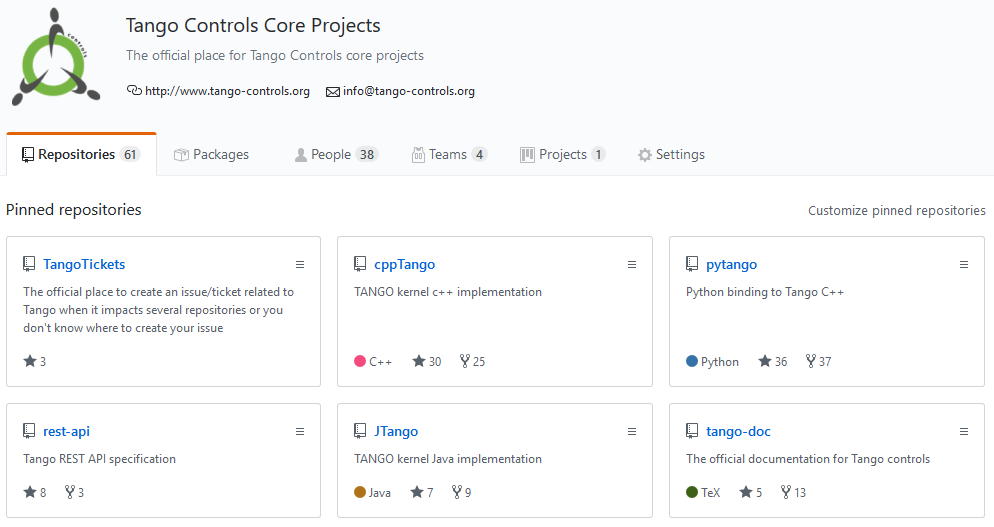 https://github.com/tango-controls
60
Tango Controls Concepts – 5 October Tango Workshop @ ICALEPCS 2019
Discussion
QUESTIONS

REACTIONS

REQUESTS
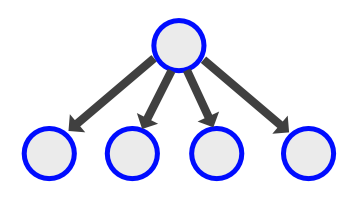 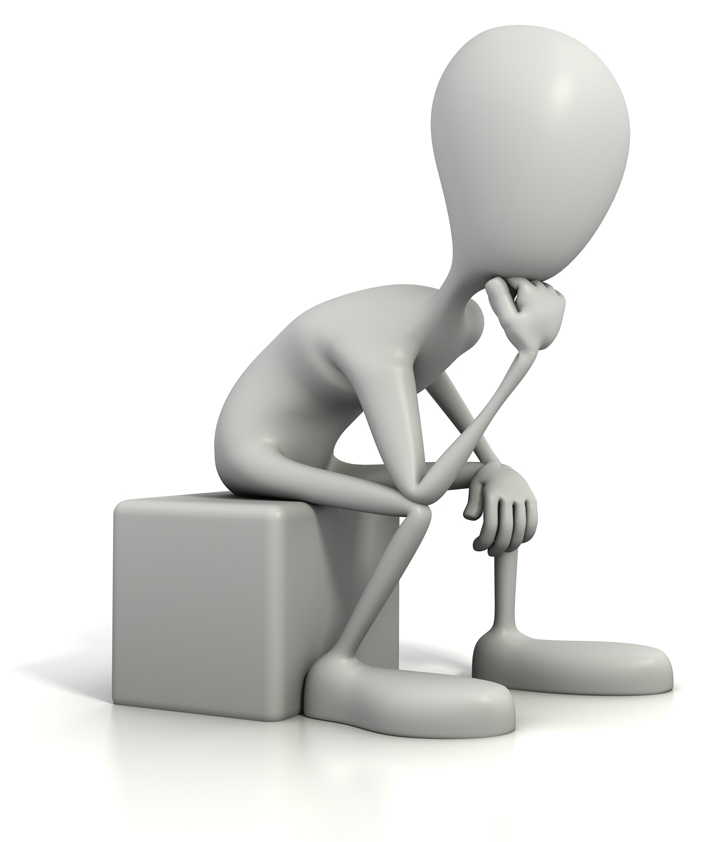 61
Tango Controls Concepts – 5 October Tango Workshop @ ICALEPCS 2019
Thank you for your interest !
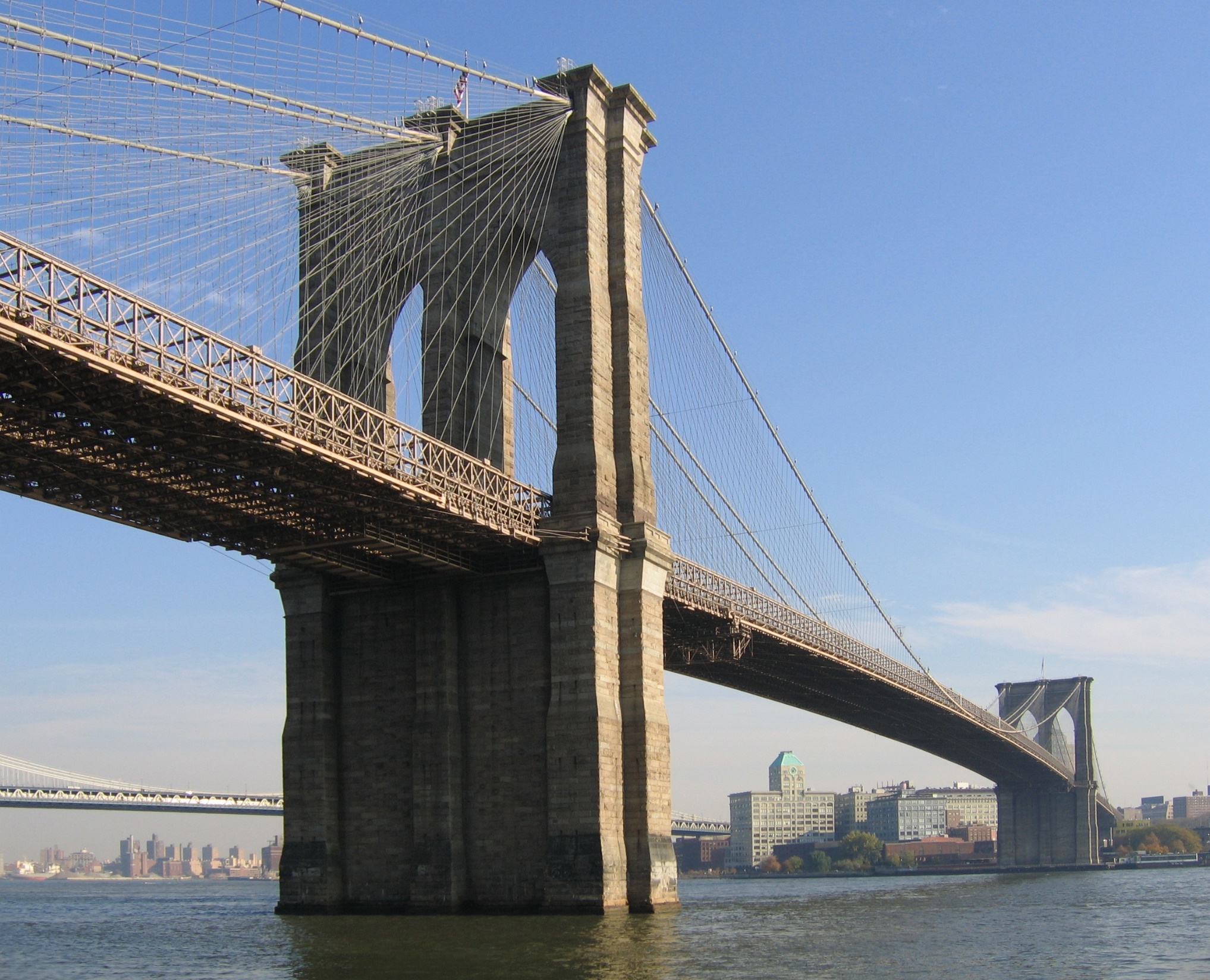 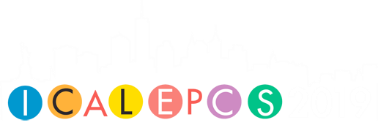 I think I willtry Tango Controls
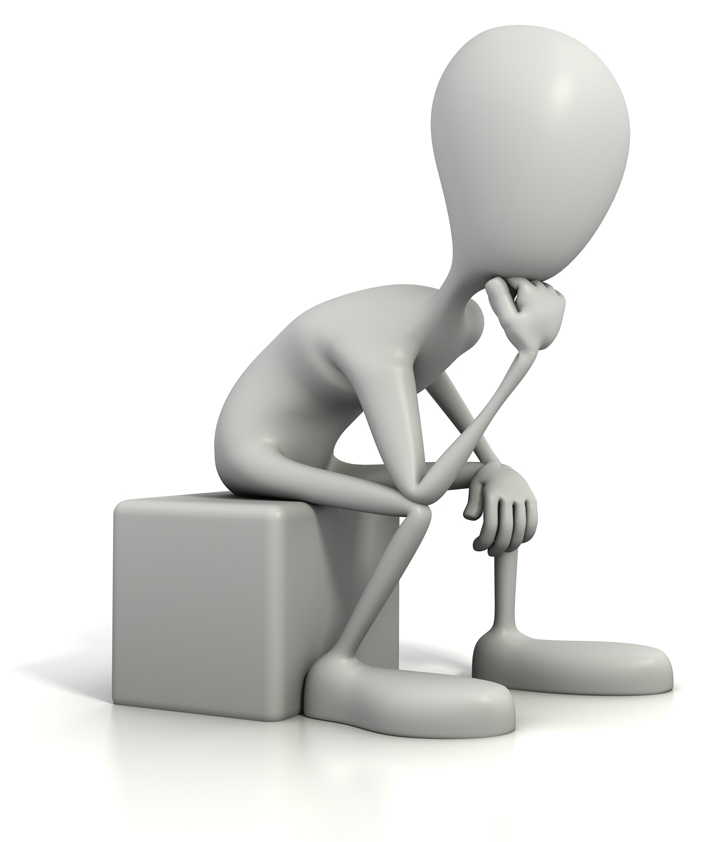 62
Tango Controls Concepts – 5 October Tango Workshop @ ICALEPCS 2019